The Case for Explainability of Real-Time Systems and their Analyses
Bjorn Andersson
Copyright 2022 Carnegie Mellon University.
This material is based upon work funded and supported by the Department of Defense under Contract No. FA8702-15-D-0002 with Carnegie Mellon University for the operation of the Software Engineering Institute, a federally funded research and development center.
The view, opinions, and/or findings contained in this material are those of the author(s) and should not be construed as an official Government position, policy, or decision, unless designated by other documentation.
NO WARRANTY. THIS CARNEGIE MELLON UNIVERSITY AND SOFTWARE ENGINEERING INSTITUTE MATERIAL IS FURNISHED ON AN "AS-IS" BASIS. CARNEGIE MELLON UNIVERSITY MAKES NO WARRANTIES OF ANY KIND, EITHER EXPRESSED OR IMPLIED, AS TO ANY MATTER INCLUDING, BUT NOT LIMITED TO, WARRANTY OF FITNESS FOR PURPOSE OR MERCHANTABILITY, EXCLUSIVITY, OR RESULTS OBTAINED FROM USE OF THE MATERIAL. CARNEGIE MELLON UNIVERSITY DOES NOT MAKE ANY WARRANTY OF ANY KIND WITH RESPECT TO FREEDOM FROM PATENT, TRADEMARK, OR COPYRIGHT INFRINGEMENT.
[DISTRIBUTION STATEMENT A] This material has been approved for public release and unlimited distribution.  Please see Copyright notice for non-US Government use and distribution.
This material may be reproduced in its entirety, without modification, and freely distributed in written or electronic form without requesting formal permission. Permission is required for any other use.  Requests for permission should be directed to the Software Engineering Institute at permission@sei.cmu.edu.
DM22-0896
A Motivating Story
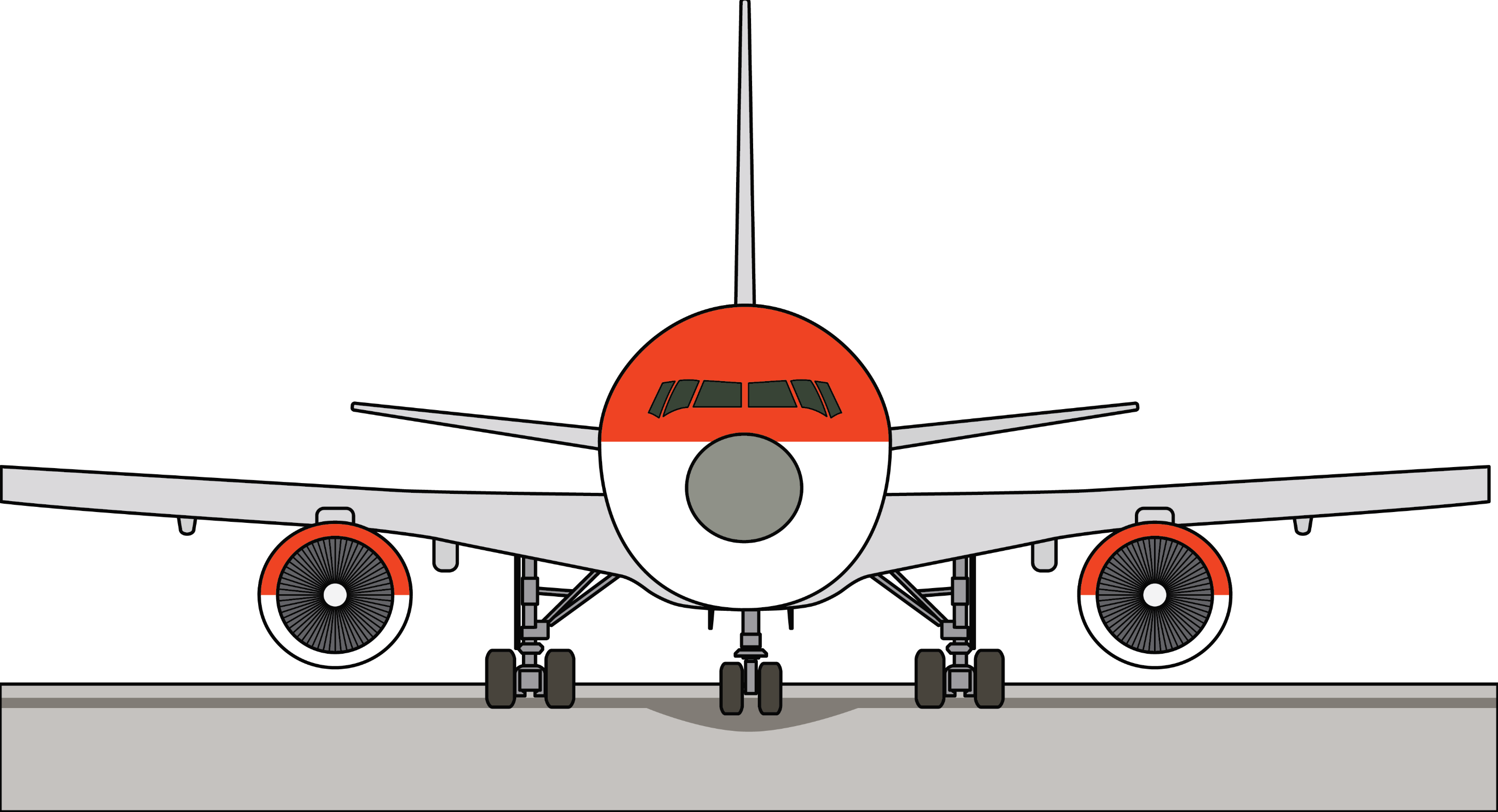 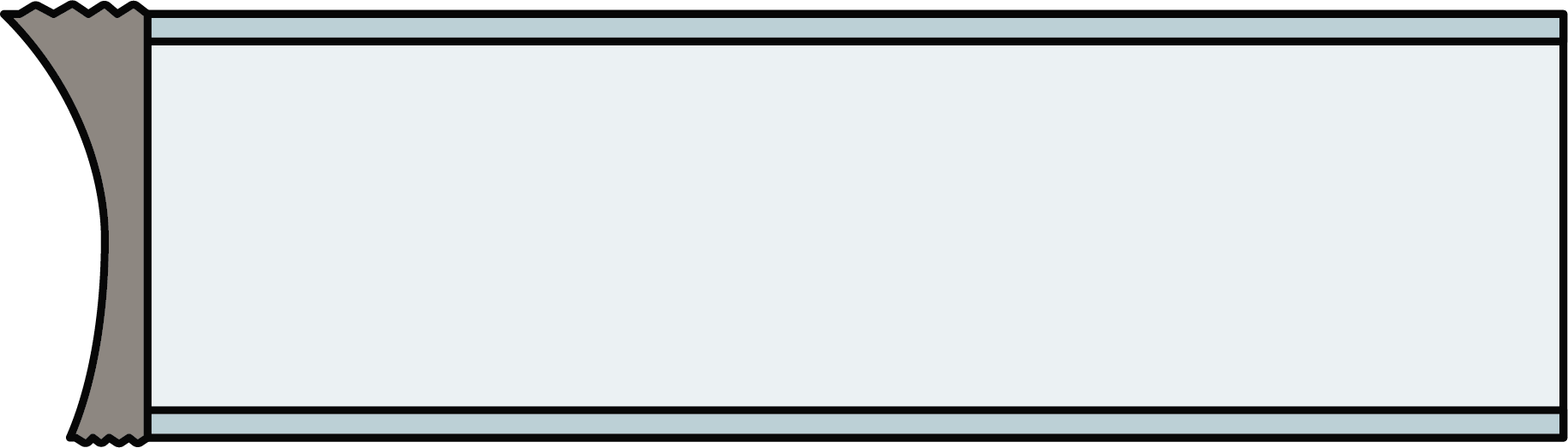 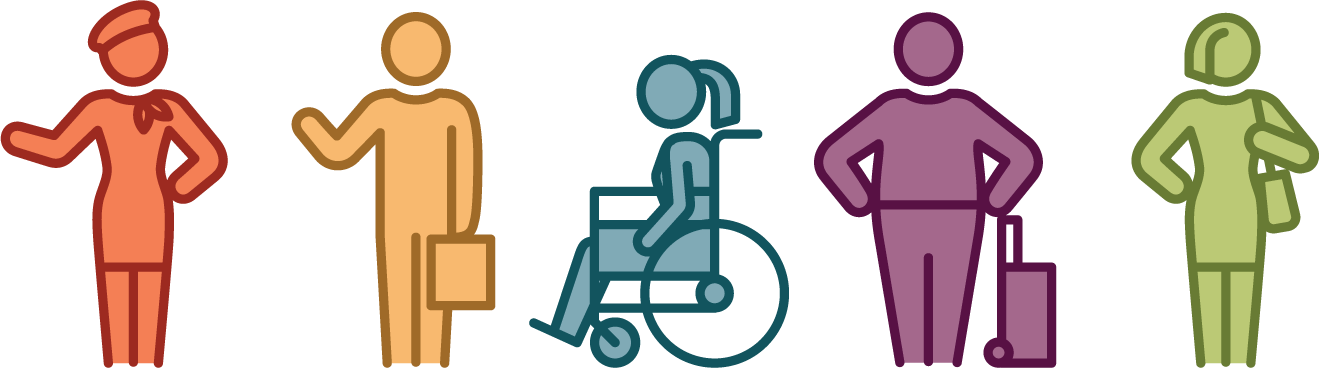 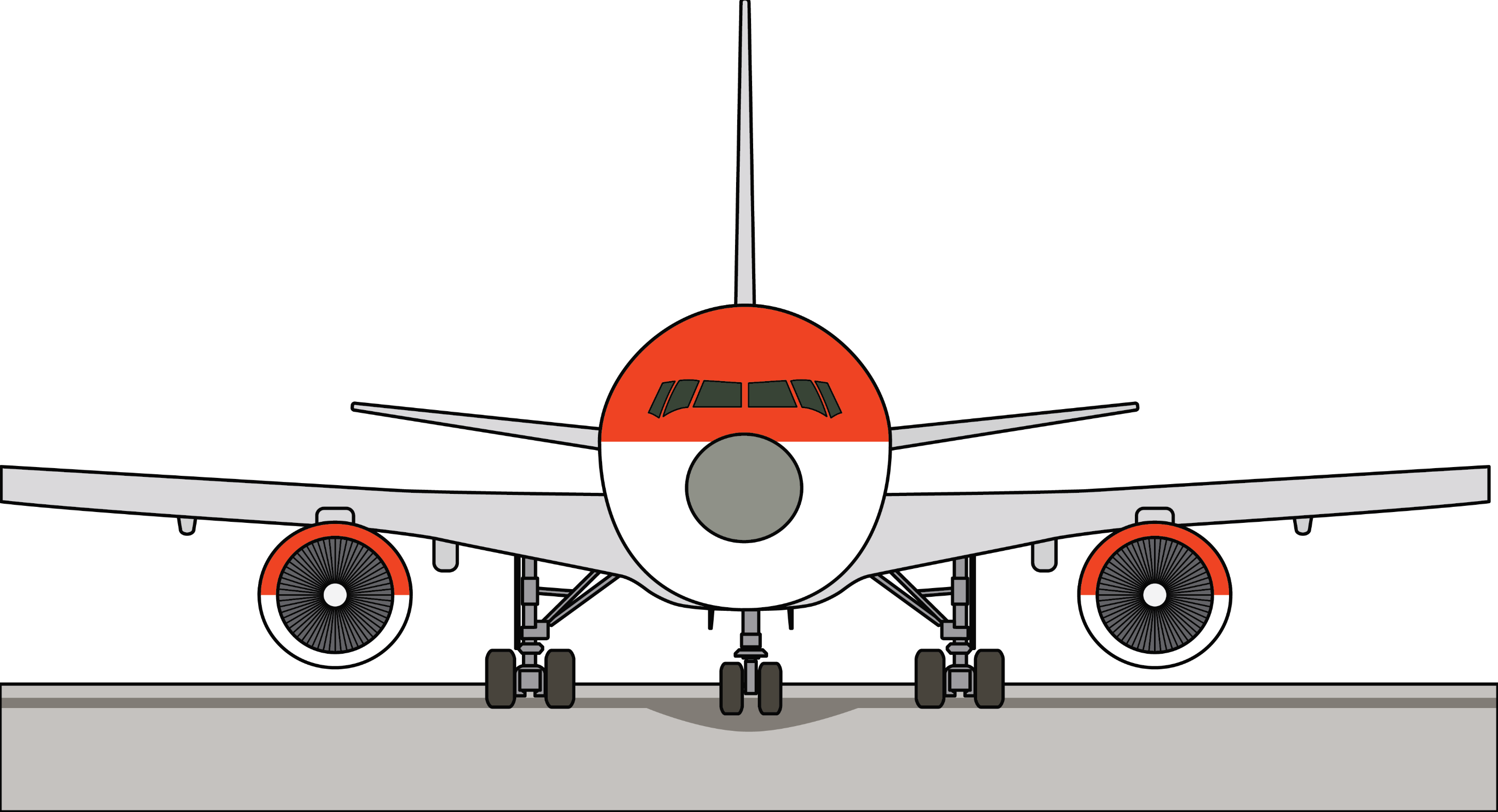 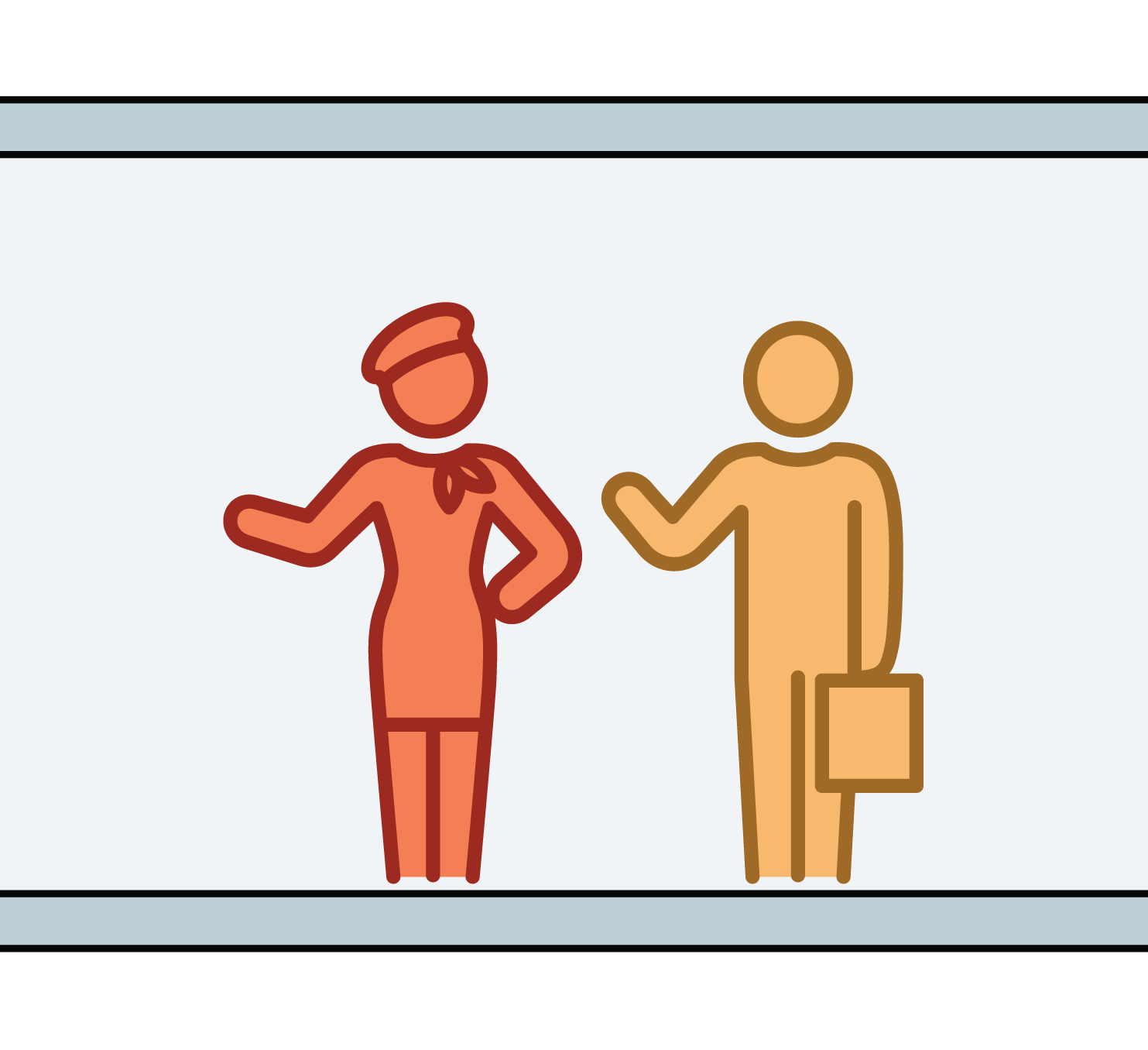 Welcome aboard! This is a safe flight.
I have flown many times, so I trust that this flight will be safe. I board the airplane.
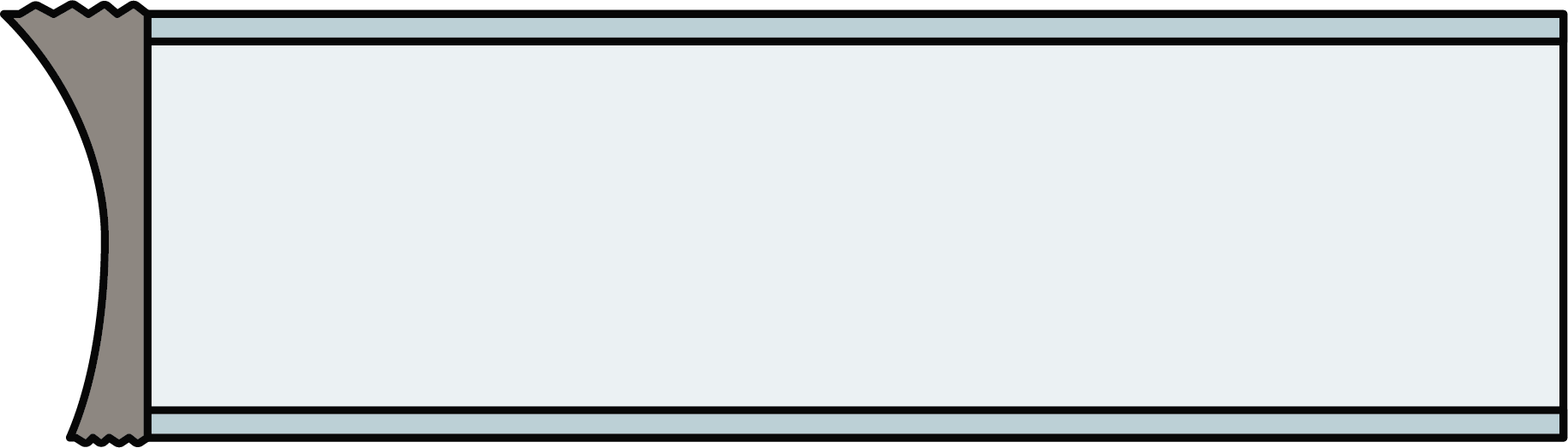 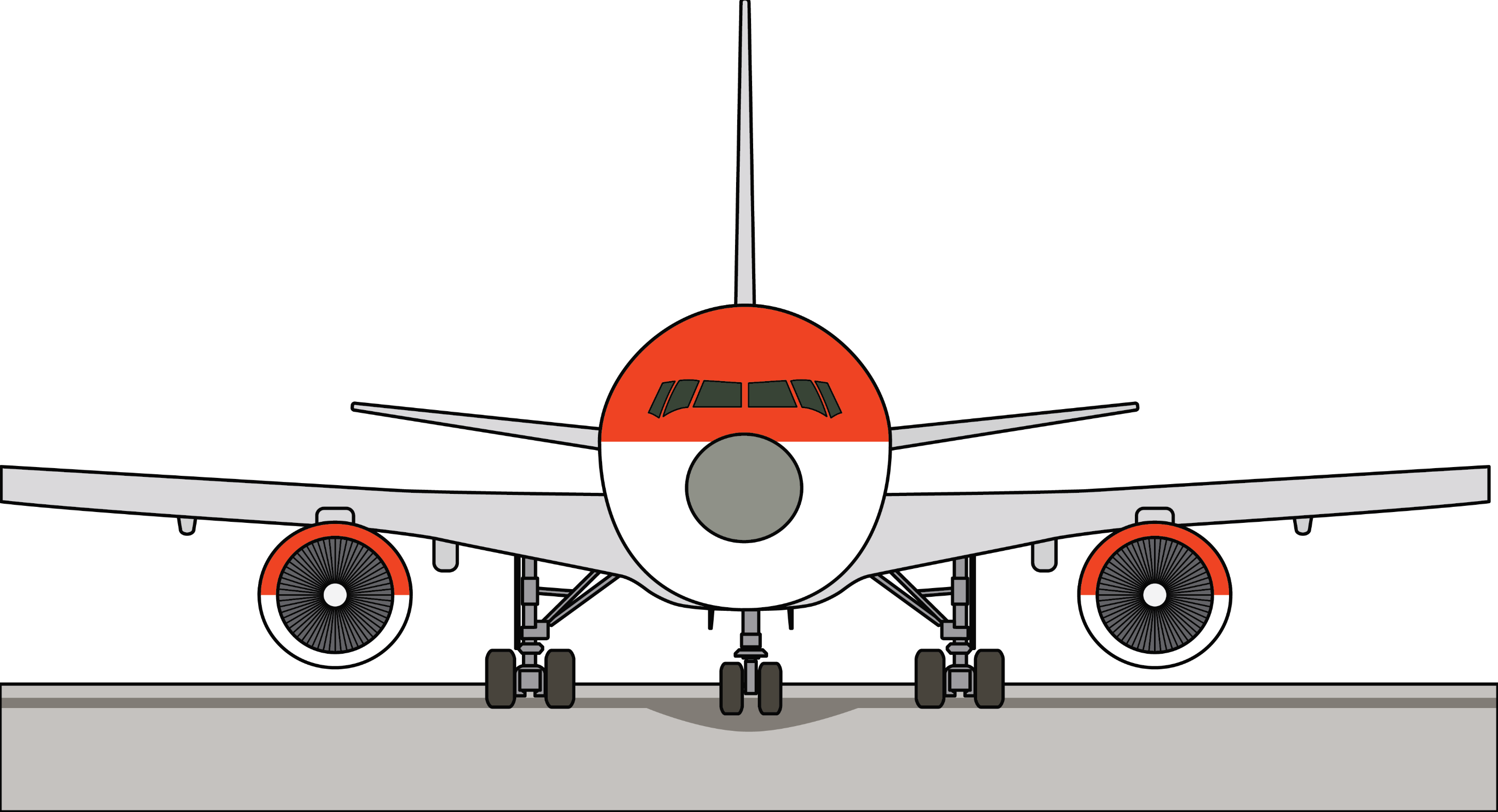 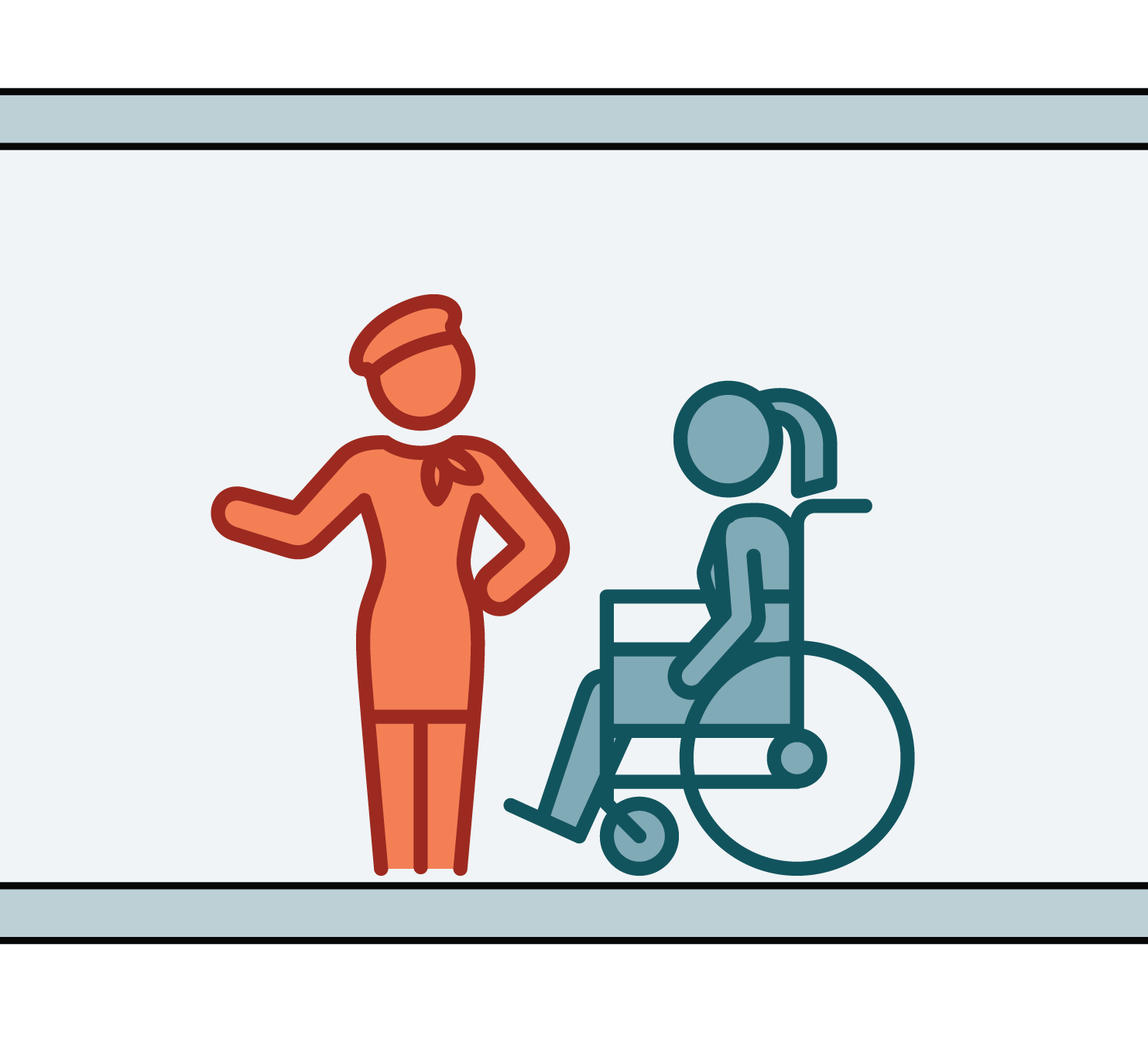 Welcome aboard! This is a safe flight.
I have never flown before, but I know people who have, and they say it is safe. I trust the people I know, so I board the airplane.
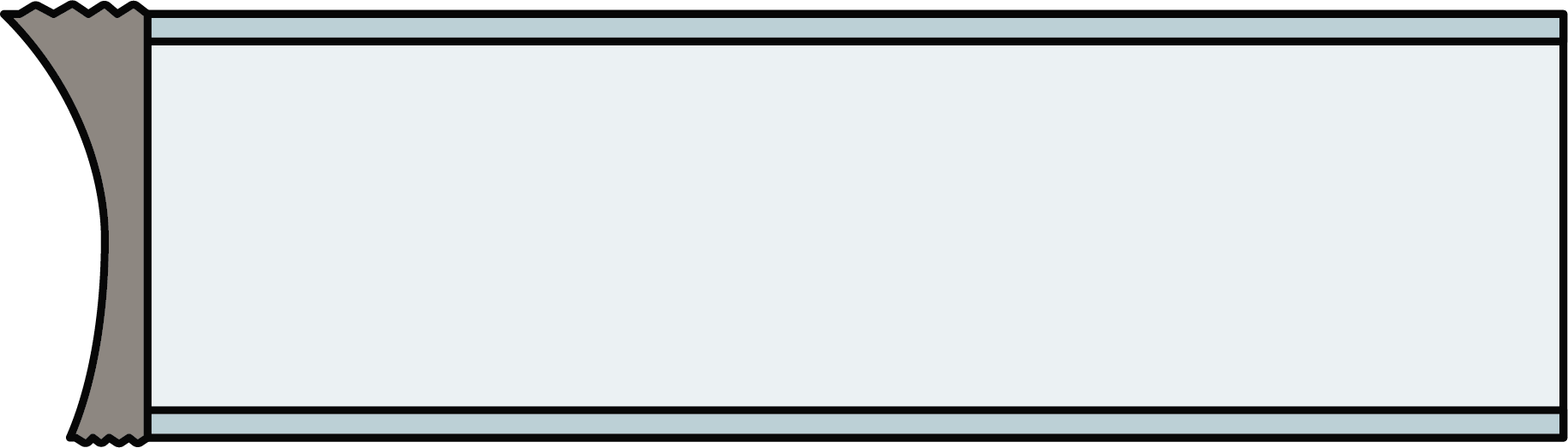 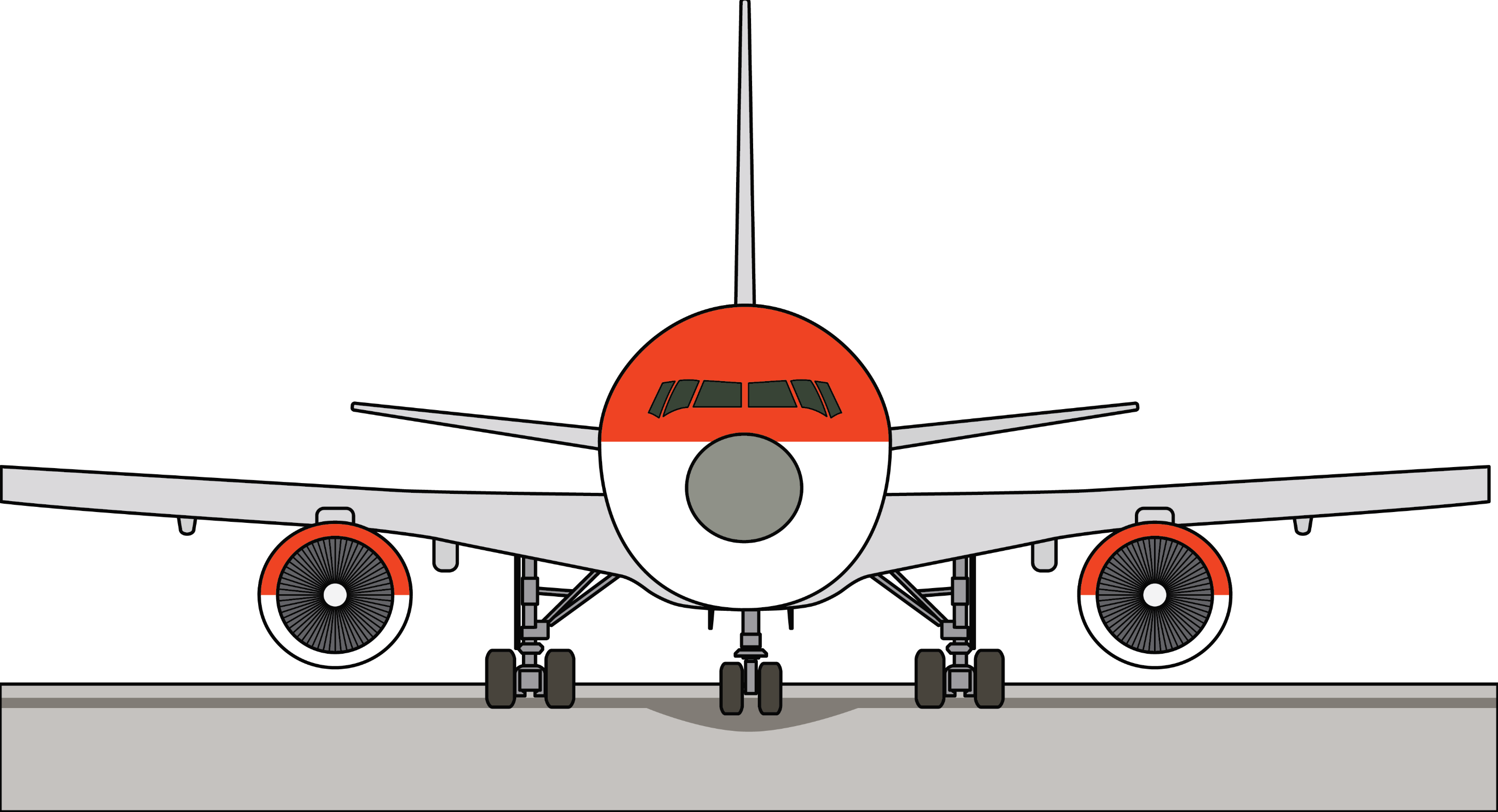 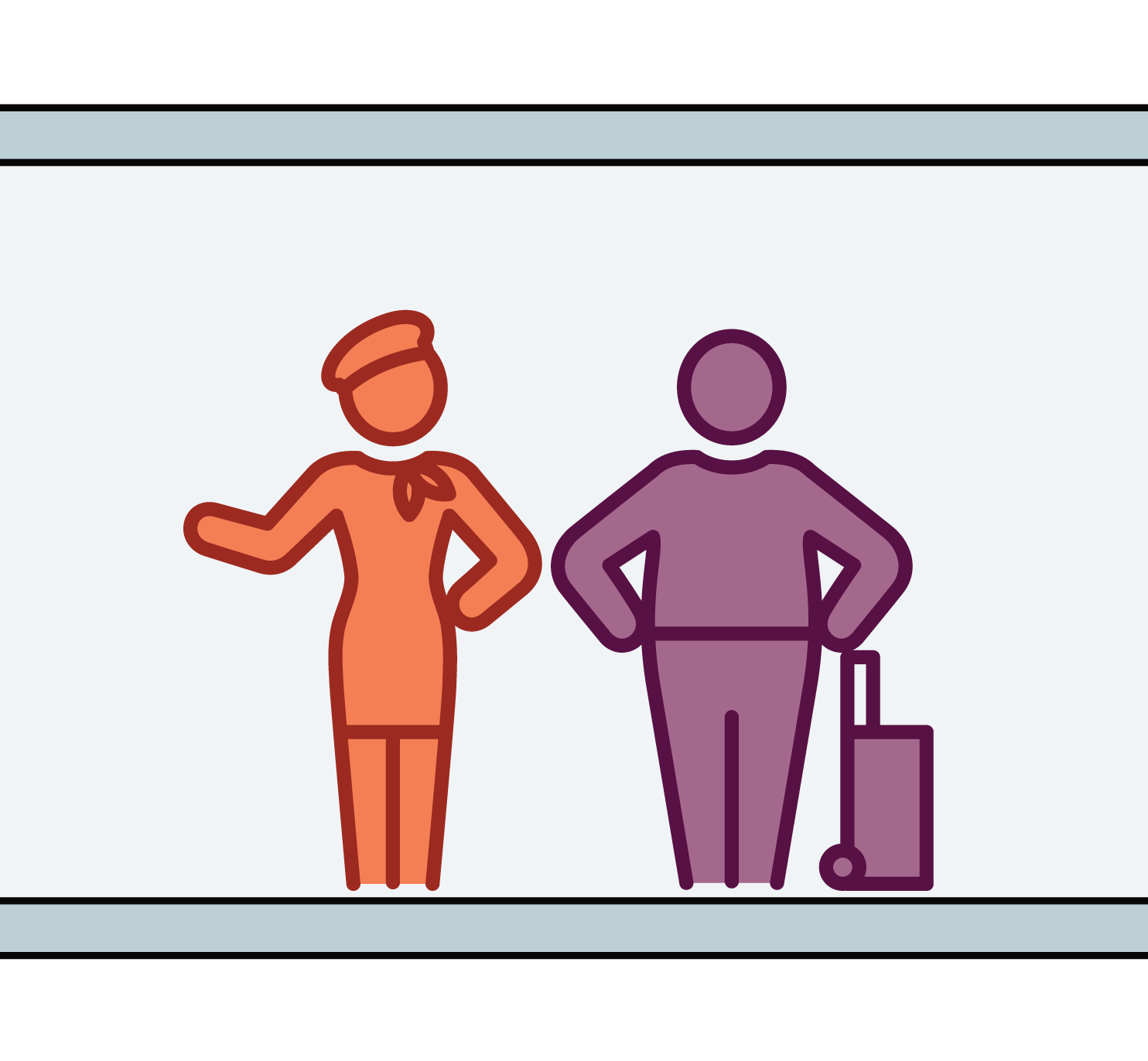 I have never flown before and I don’t personally know any anyone who has. However, I have heard about people who have flown safely, so I trust that I will be safe.
Welcome aboard! This is a safe flight.
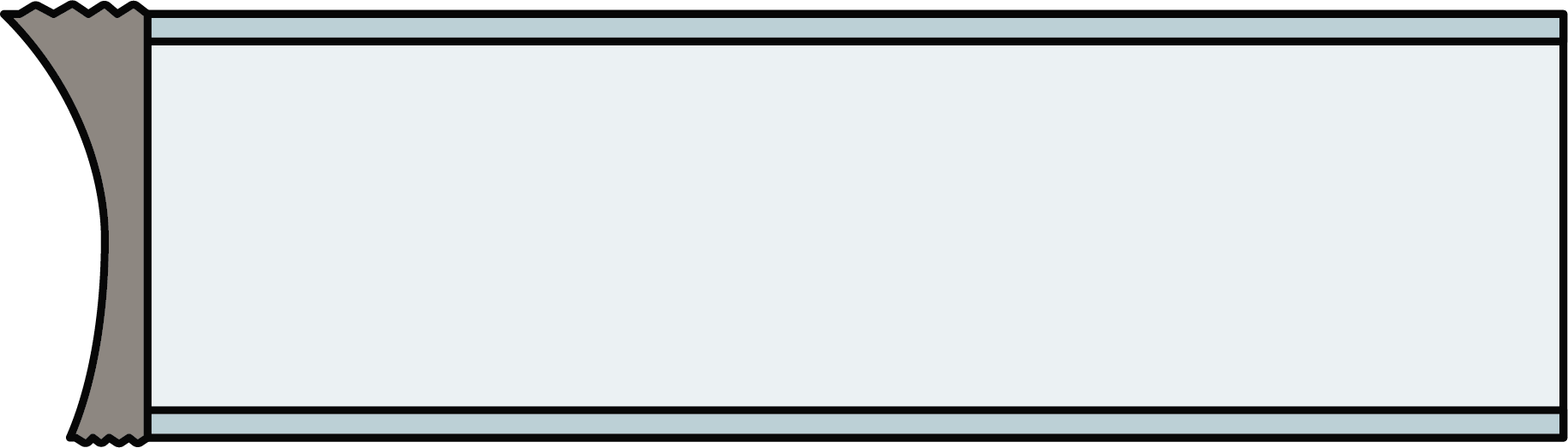 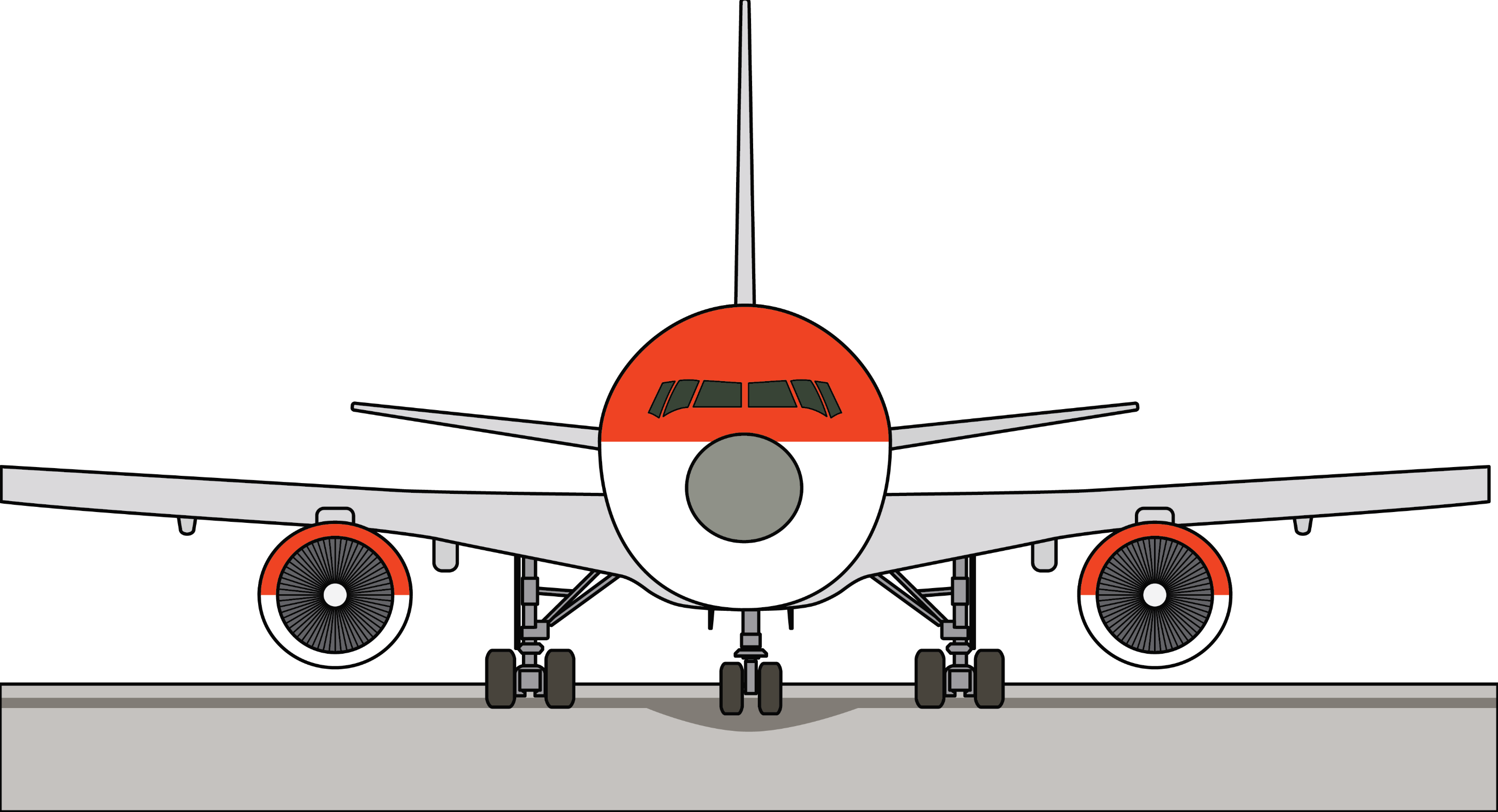 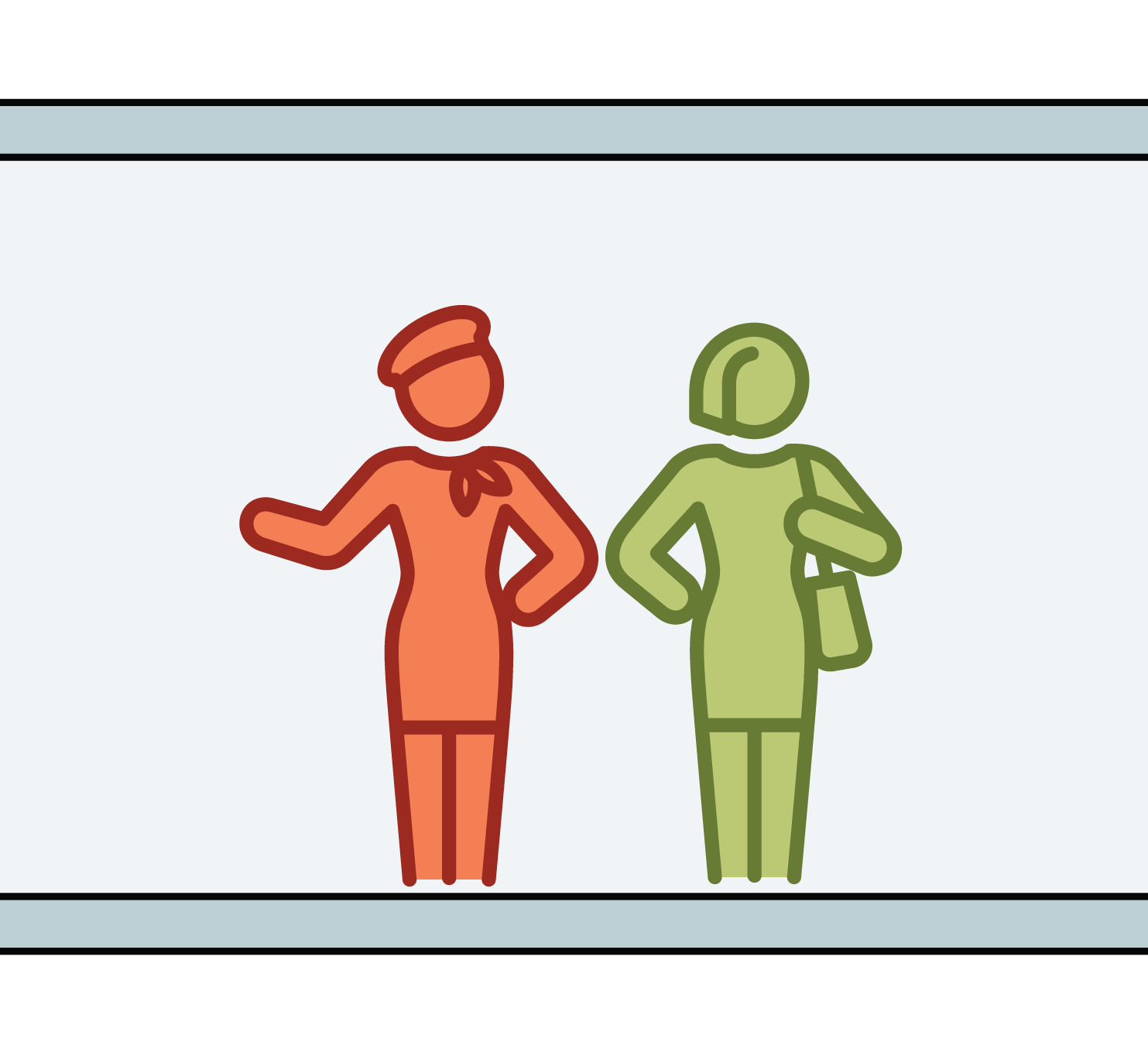 I have never flown before, I don’t know anyone who has flown before, and I’ve never heard of anyone who has flown safely
Welcome aboard! This is a safe flight.
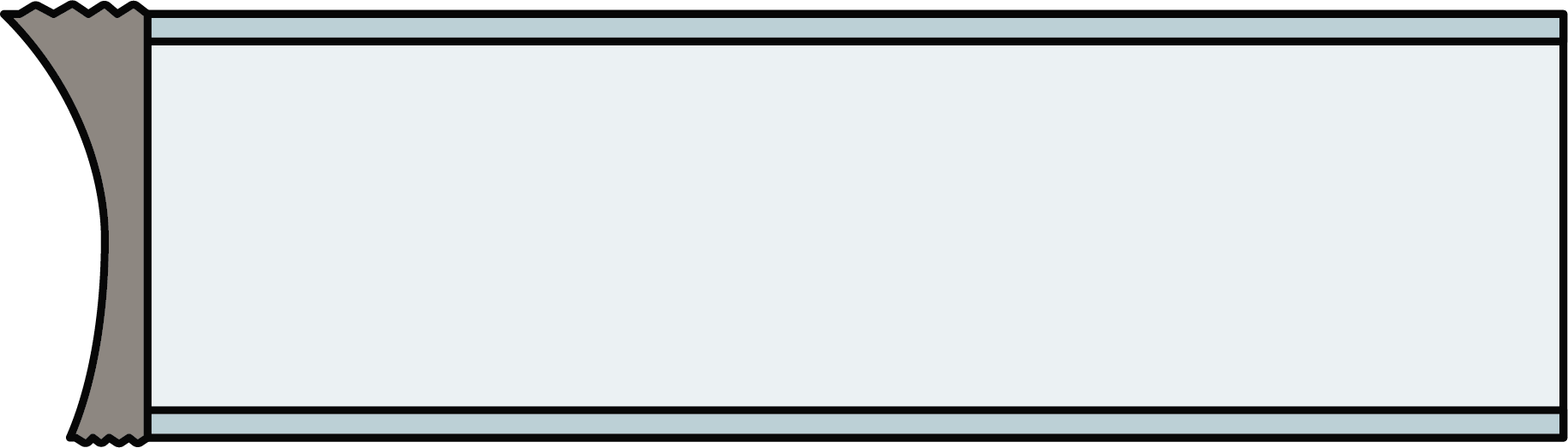 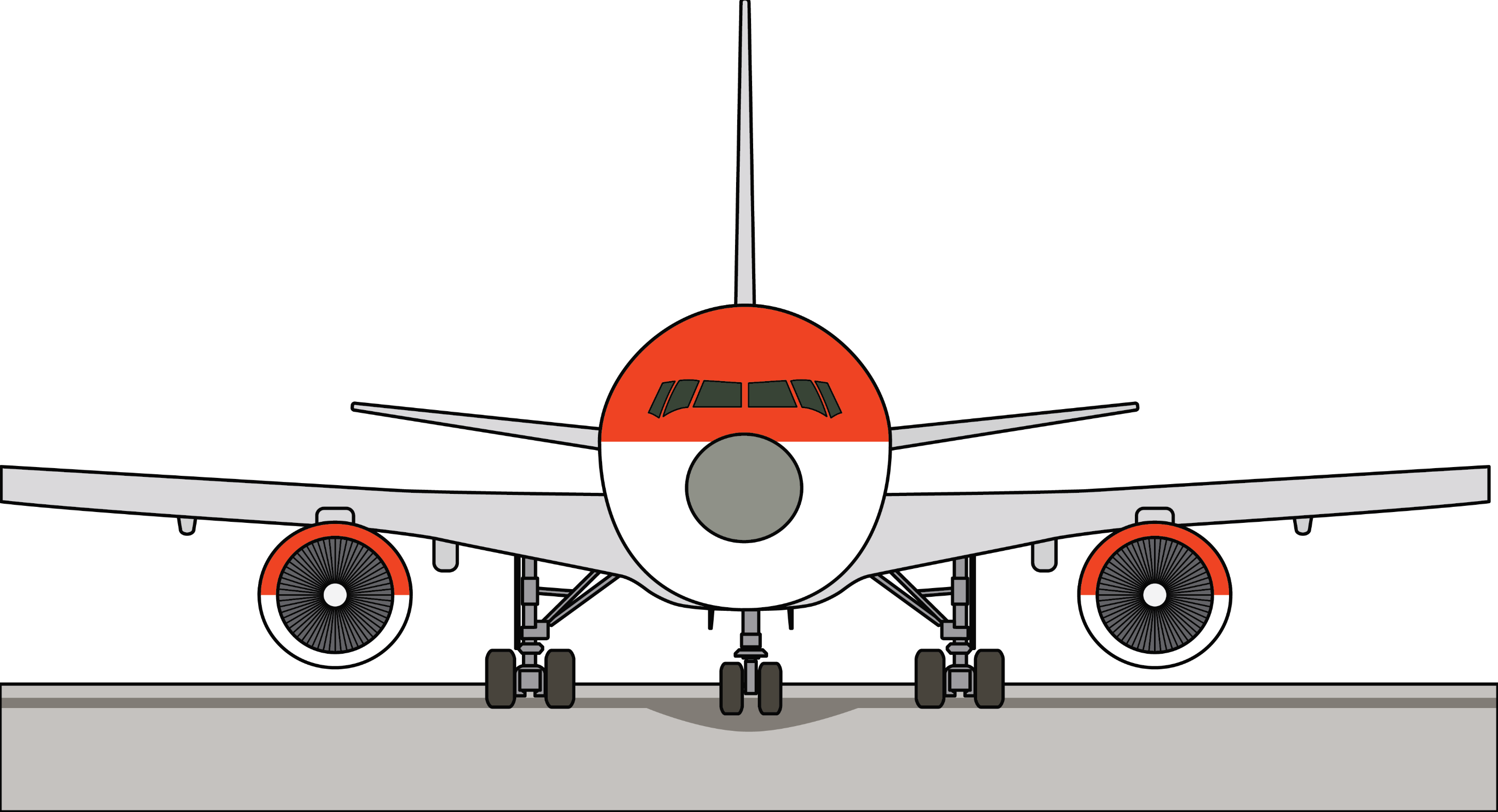 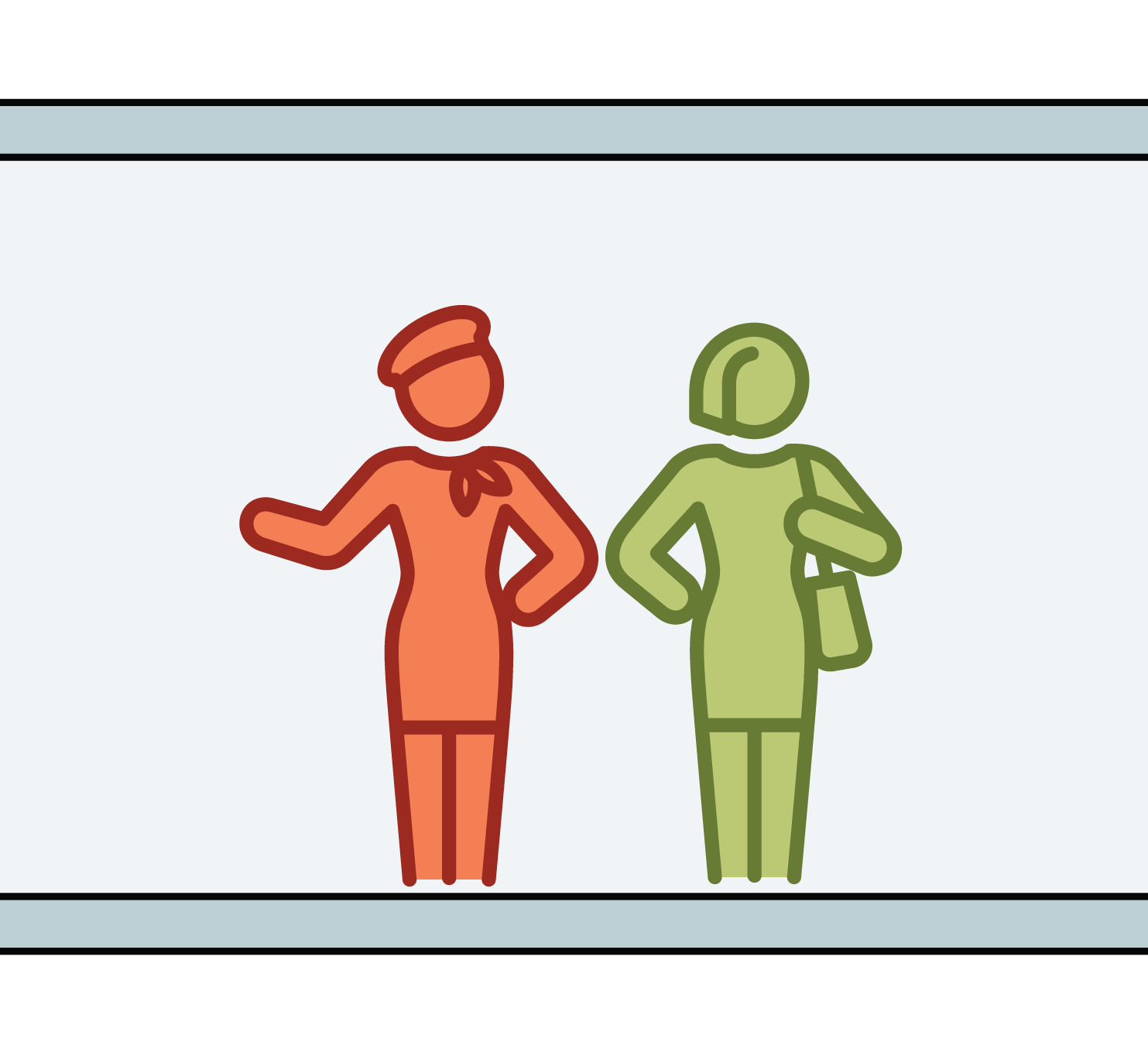 We have a safety method implemented using a black box where we enter information about the aircraft, the pilot, and the route. The black box tells us before takeoff if it is safe or unsafe to fly. Now, it says that it is safe.
Why should I trust that this flight is safe?
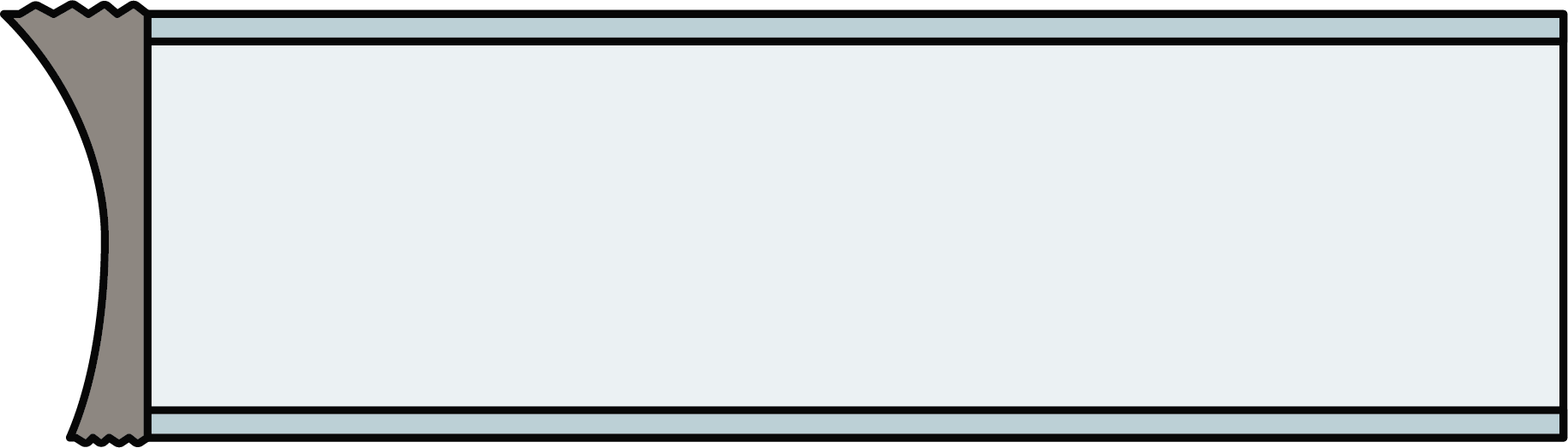 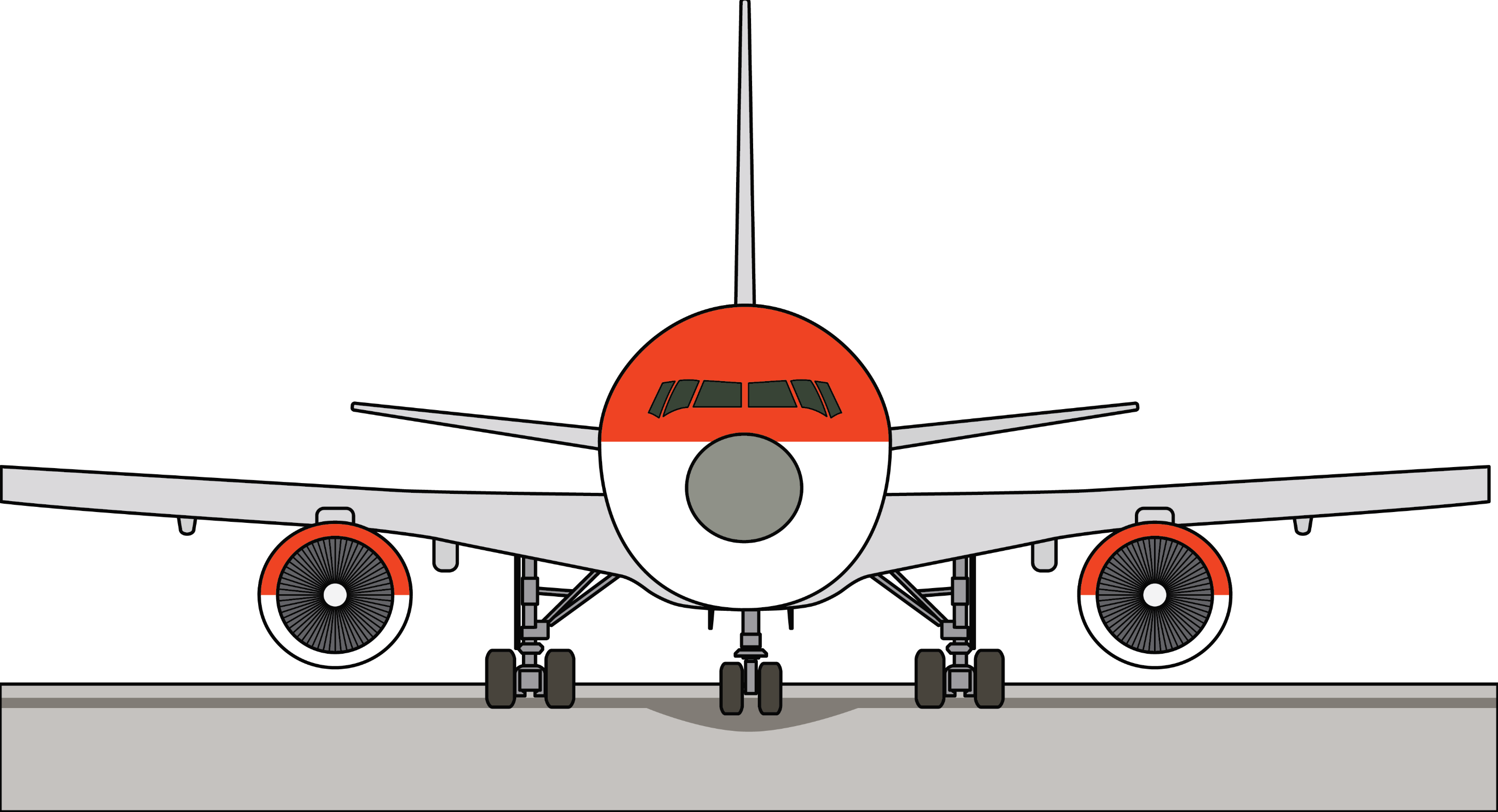 But how does the black box work? I am putting my life at stake.
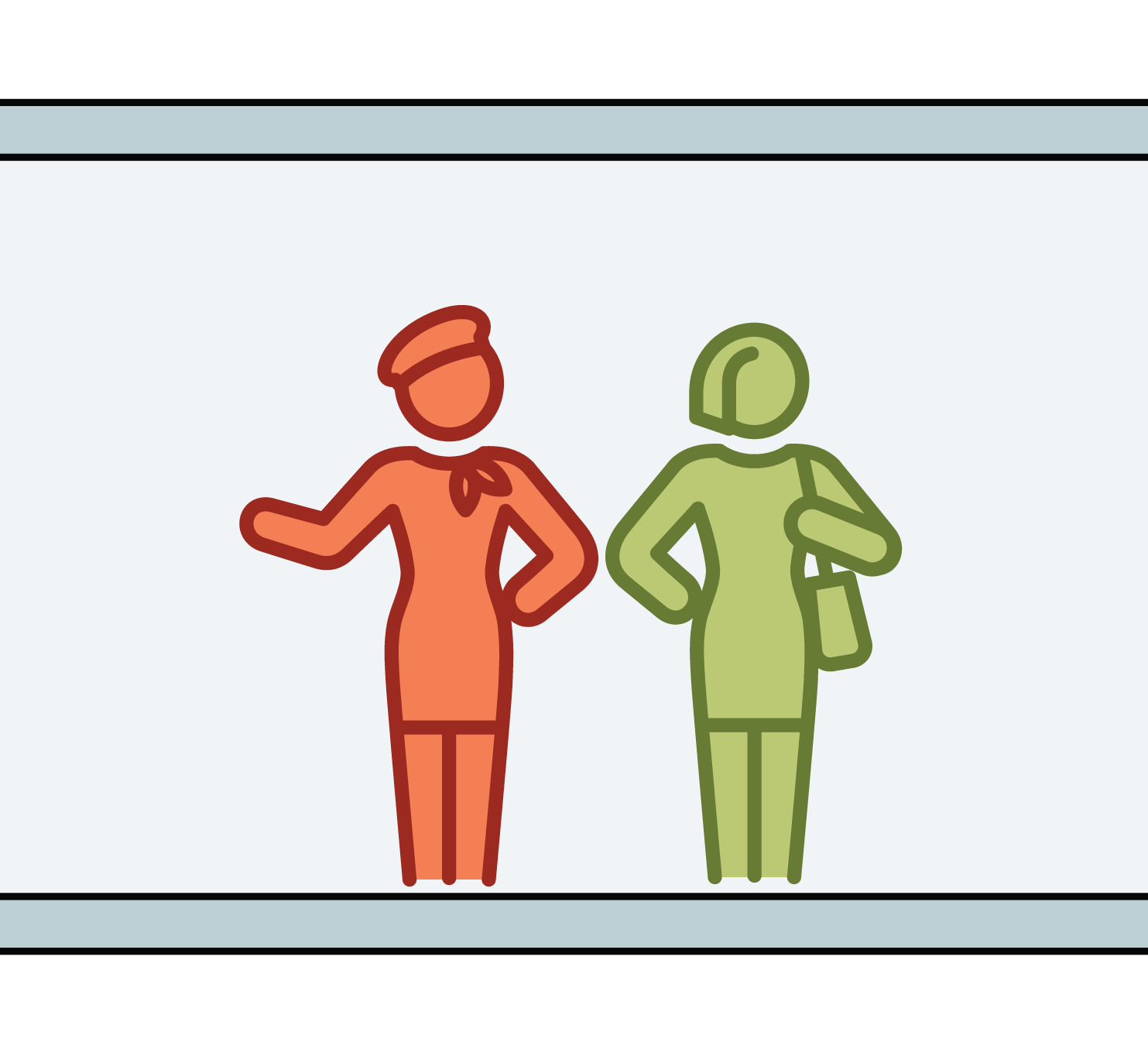 The black box uses the method . It relies on mathematics and computers.
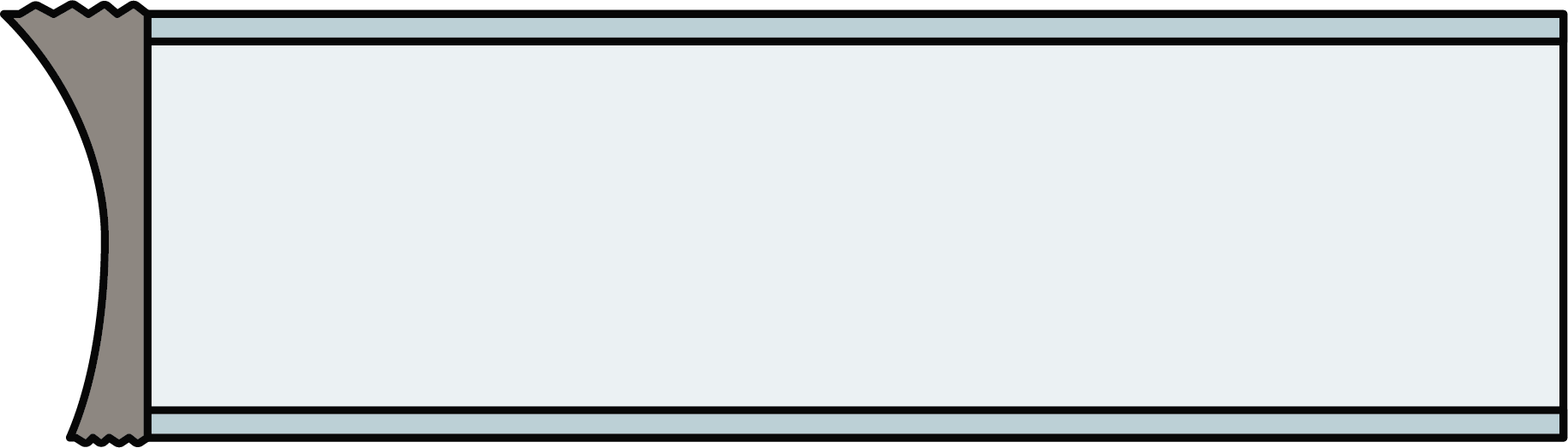 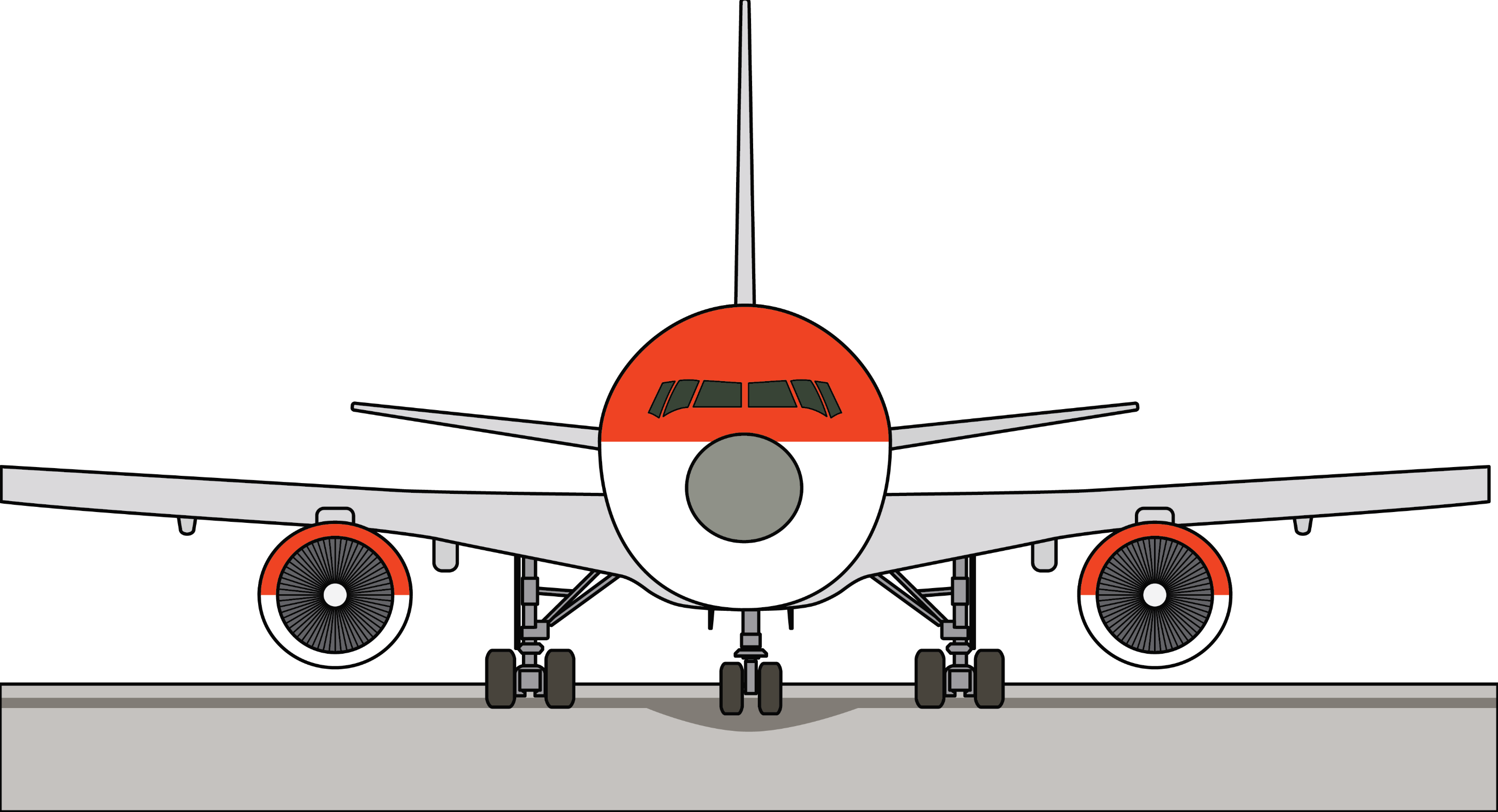 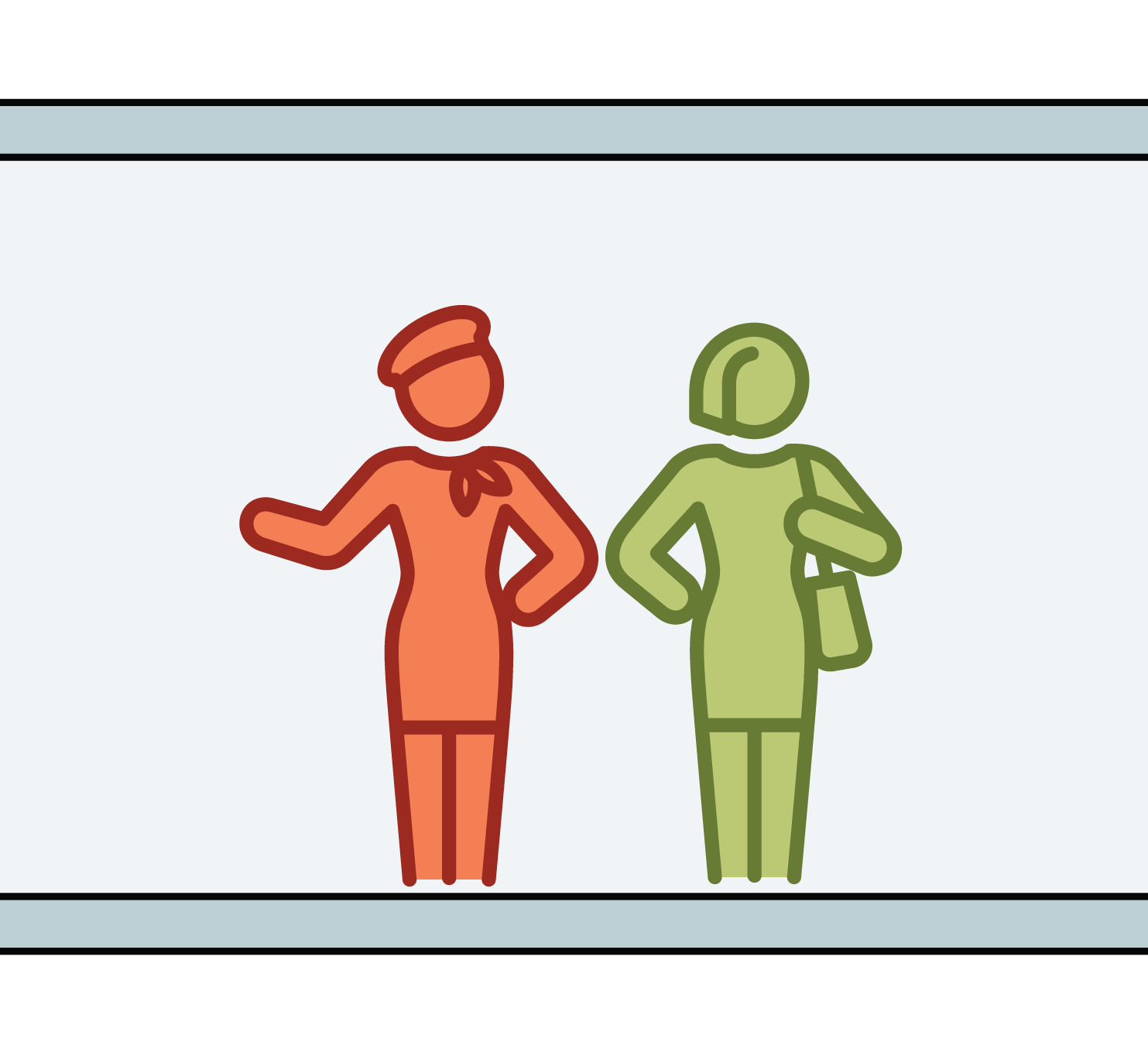 I don’t know the method  and it would take years for me to learn about it. Can’t you just give me a high-level explanation for why the black box says it is safe to fly?
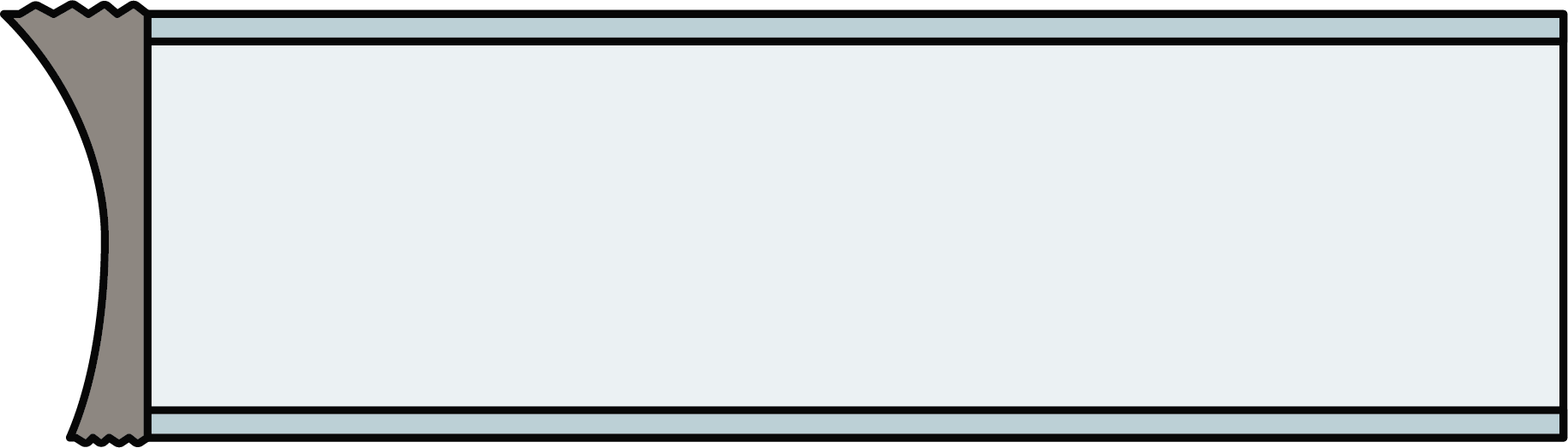 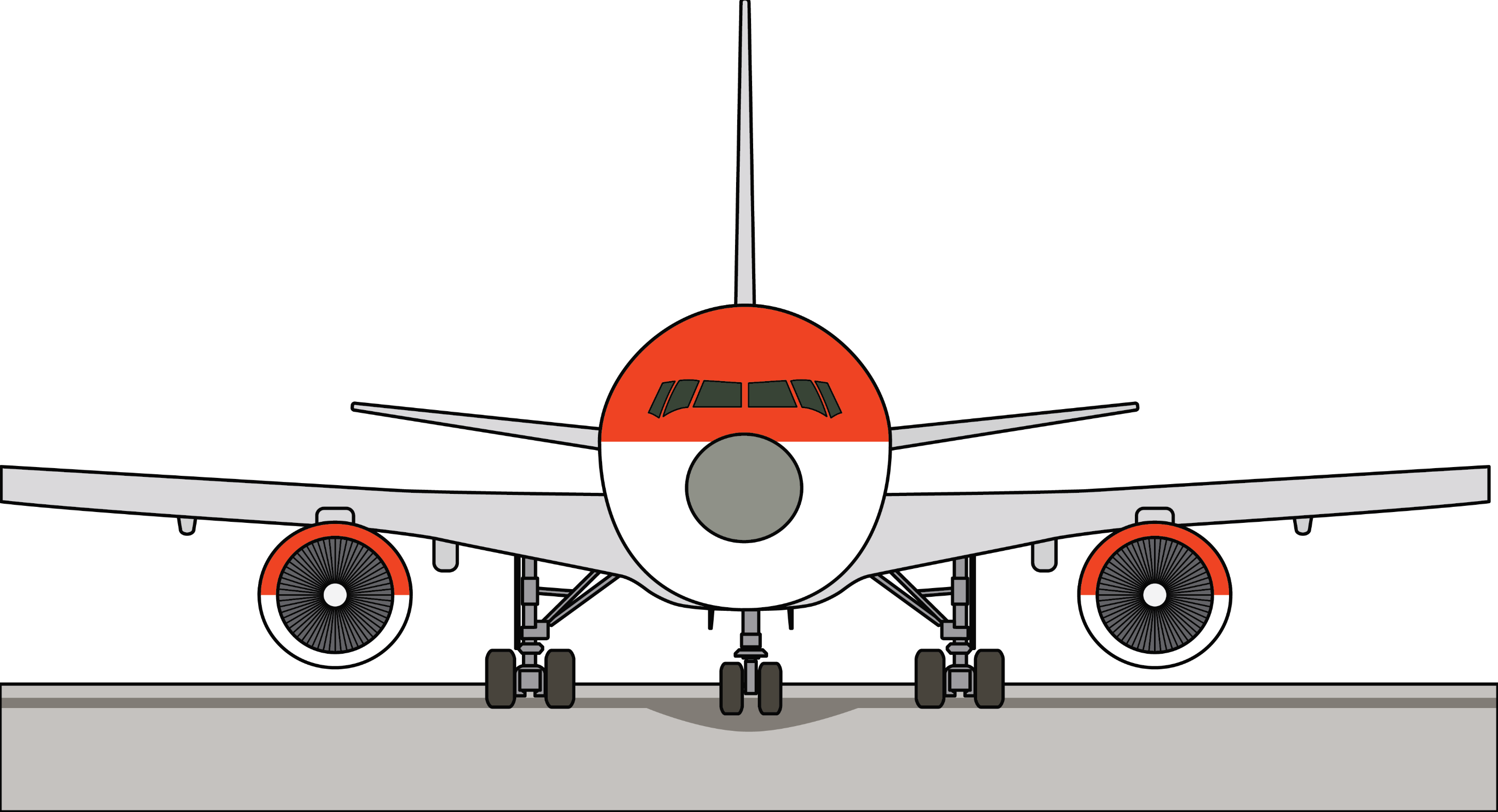 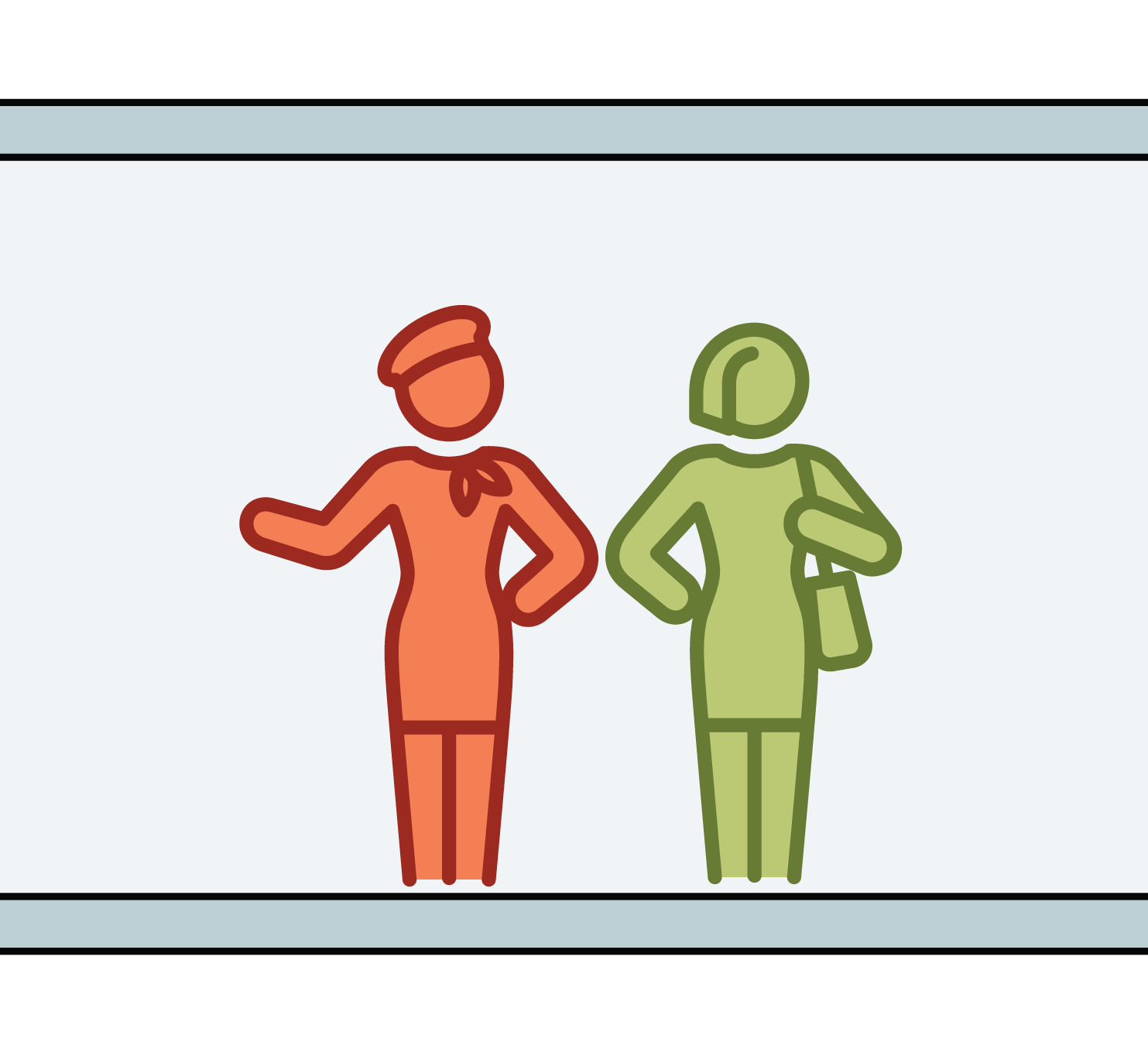 I have heard that there is real-time software in airplanes these days to ensure safe flights. I would feel safer boarding the airplane if the air hostess could explain how that works.  
I wish that the academic community had developed explainable verification.
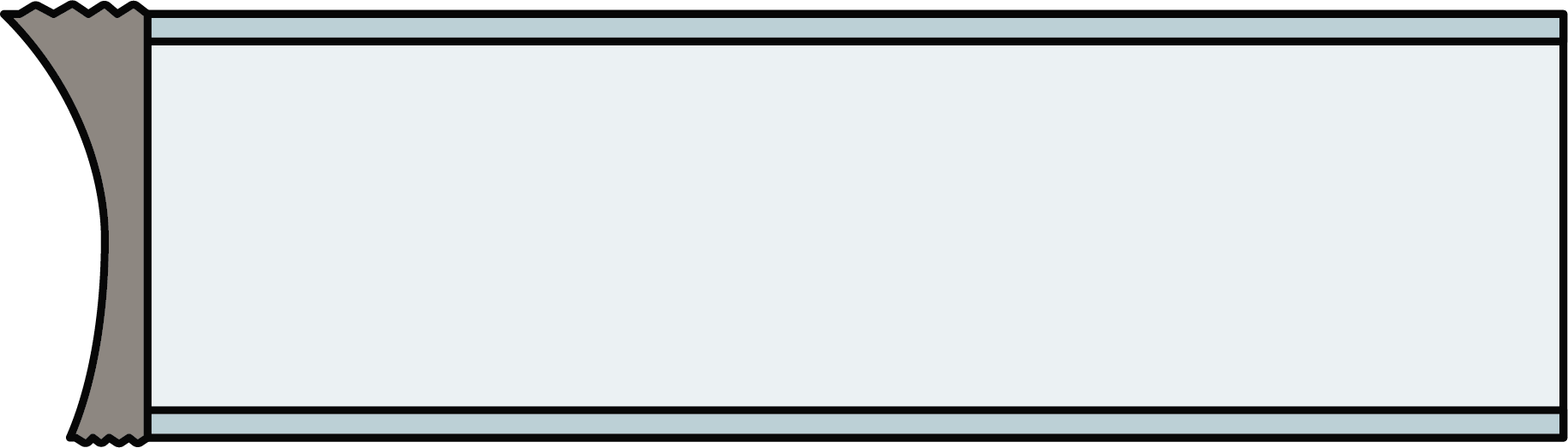 Problem: How to get developers and certifiers to trust FMs
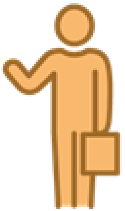 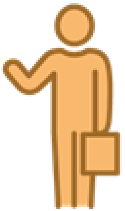 I have run Formal Methods (FM) tool and it outputs SAFE
Developer
Certifier
Problem: How to get developers and certifiers to trust FMs
Why should I trust this? Some tool that I have never heard of and it is based on some theory that I have never heard of. There are 100s of theories and 1000s of tools, I can’t learn all of them.
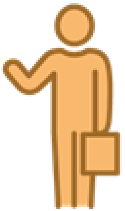 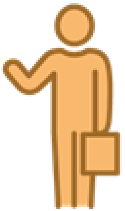 I have run Formal Methods (FM) tool and it outputs SAFE
Developer
Certifier
Problem: How to get developers and certifiers to trust FMs
And maybe the model that is taken as input is unfaithful to reality and maybe the model that is taken as input does not represent the developer’s mental model of the real system.
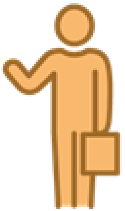 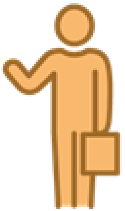 I have run Formal Methods (FM) tool and it outputs SAFE
Developer
Certifier
Explanation of Analysis
The Present: A World Without Explainability
Answer
FM tool
Question
The Present: A World Without Explainability
Answer
{Yes,No,Undecided}
Question
Given model M, is correctness property  true for all executions?
The Present: A World Without Explainability
Answer
Question: Given taskset t, the following run-time scheduler S, and assumptions A, is it schedulable?
Question
The Present: A World Without Explainability
Answer
Question: Given taskset t, the following run-time scheduler S, and assumptions A, is it schedulable?
Answer: Yes
Question
The Present: A World Without Explainability
Answer
Question: Given taskset t, the following run-time scheduler S, and assumptions A, is it unschedulable?
Answer: No
Question
The Present: A World Without Explainability
Answer
Question: Given program P and restriction R on inputs, what is its worst-case execution time?
Answer: 42 milliseconds
Question
The Present: A World Without Explainability
Answer
Question: Given program P and restriction R on inputs, does it hold for all executions that the execution time is less than or equal to TARGET_WCET_BOUND?
Answer: Yes
Question
The Present: A World Without Explainability
Answer
Question: Given program P, is assertion  true for all executions?
Answer: No
Question
The Present: A World Without Explainability
Answer
Question: Given program P, is assertion  false for some execution?
Answer: Yes
Question
The Present: A World Without Explainability
Answer
Question: Given the following executable code, is the assumption “no-task-suspension-can-occur-at-runtime” true?
Answer: Yes
Question
The Present: A World Without Explainability
Answer
Question: Given the following plant and controller “xnew = A*x+B*u, u=K*x” does the schedule S of the task that executes the controller yield control performance J?
Answer: Yes
Question
The Present: A World Without Explainability
Answer
Question: Given the following plant and controller “xnew = A*x+B*u, u=K*x” does the set of schedules S of the task that executes the controller yield control performance J or better?
Answer: Yes
Question
The Present: A World Without Explainability
Answer
Question: Given the following human operator H, plant P, and control software C, does it hold that the mode perceived by H, P, and C differ by at most J?
Answer: Yes
Question
The Present: A World Without Explainability
Answer
Question: Given the following distributed computer system D with message flow models S, and buffers B, does it hold that buffer overrun never occurs?
Answer: Yes
Question
The Present: A World Without Explainability
Answer
Question: Given the following distributed computer system D with message flow models S, and buffers B, does it hold that buffer overrun never occurs?
Answer: Yes
Question
How much should one trust the FM tool that outputs answers?
The Present: A World Without Explainability
Answer
Question: Given the following distributed computer system D with message flow models S, and buffers B, does it hold that buffer overrun never occurs?
Answer: Yes
Question
How much should one trust the FM tool that outputs answers?
If one does not know how the FM tool works, why should one trust it?
The Present: A World Without Explainability
Answer
Question: Given the following distributed computer system D with message flow models S, and buffers B, does it hold that buffer overrun never occurs?
Answer: Yes
Question
How much should one trust the FM tool that outputs answers?
If one does not know how the FM tool works, why should one trust it?
If practitioners do not trust the FM tools that researchers produce, how much value is there in the research?
A Potential Future: A World With Explainability
Answer
Question: Given taskset t, the following run-time scheduler S, and assumptions A, is it schedulable?
Answer: Yes
Question
Explanation
A Potential Future: A World With Explainability
Answer
Question: Given program P and restriction R on inputs, what is its worst-case execution time?
Answer: 42 milliseconds
Question
Explanation
A Potential Future: A World With Explainability
Answer
Question: Given program P and restriction R on inputs, does it hold for all executions that the execution time is less than or equal to TARGET_WCET_BOUND?
Answer: Yes
Question
Explanation
A Potential Future: A World With Explainability
Answer
Question: Given program P, is assertion  true for all executions?
Answer: Yes
Question
Explanation
A Potential Future: A World With Explainability
Answer
Question: Given program P, is assertion  false for some execution?
Answer: Yes
Question
Explanation
A Potential Future: A World With Explainability
Answer
Question: Given the following taskset, is the assumption “no-task-suspension-can-occur-at-runtime” true?
Answer: Yes
Question
Explanation
A Potential Future: A World With Explainability
Answer
Question: Given the following plant and controller “xnew = A*x+B*u, u=K*x” does the schedule S of the task that executes the controller yield control performance J?
Answer: Yes
Question
Explanation
A Potential Future: A World With Explainability
Answer
Question: Given the following plant and controller “xnew = A*x+B*u, u=K*x” does the set of schedules S of the task that executes the controller yield control performance J or better?
Answer: Yes
Question
Explanation
A Potential Future: A World With Explainability
Answer
Question: Given the following human operator H, plant P, and control software C, does it hold that the mode perceived by H, P, and C differ by at most J?
Answer: Yes
Question
Explanation
A Potential Future: A World With Explainability
Answer
Question: Given the following distributed computer system D with message flow models S, and buffers B, does it hold that buffer overrun never occurs?
Answer: Yes
Question
Explanation
A Potential Future: A World With Explainability
Answer
Question: Given the following distributed computer system D with message flow models S, and buffers B, does it hold that buffer overrun never occurs?
Answer: Yes
Question
Explanation
Explanability has the potential to make practitioners trust FM tools
Explanability has the potential to make sure our research becomes more valuable to practitioners
What could an explanation look like?
The Present: A World Without Explainability
Explanation
Answer
Question: Given taskset t, the following run-time scheduler S, and assumptions A, is it schedulable?
No
Thread1
Question
Thread2
Deadlinemiss
Explanation
The Present: A World Without Explainability
Explanation
Answer
Question: Given taskset t‘, the following run-time scheduler S, and assumptions A, is it schedulable?
Yes
Thread1
Question
Thread2
Thread 2 meets its deadline forthis situation. This is theworst-case situation for Thread 2.
Explanation
Click here to understand why this is the worst-case situation
The Present: A World Without Explainability
Explanation
Answer
Question: Given taskset t‘, the following run-time scheduler S, and assumptions A, is it schedulable?
Yes
Thread1
Question
Thread2
Thread 2 gets shorter responsetime here when Thread 2 arrivesa bit later.
Explanation
The Present: A World Without Explainability
Explanation
Answer
Question: Given taskset t‘, the following run-time scheduler S, and assumptions A, is it schedulable?
Yes
Thread1
Question
Thread2
Thread 2 meets its deadline forthis situation. This is theworst-case situation for Thread 2.
Explanation
The Present: A World Without Explainability
Explanation
Answer
Question: Given taskset t‘, the following run-time scheduler S, and assumptions A, is it schedulable?
Yes
Thread1
Question
Thread2
Thread 2 gets same responsetime here when Thread 2 arrivesa bit earlier.
Explanation
The Present: A World Without Explainability
Explanation
Answer
Question: Given taskset t‘, the following run-time scheduler S, and assumptions A, is it schedulable?
Yes
Thread1
Question
Thread2
Thread 2 meets its deadline forthis situation. This is theworst-case situation for Thread 2.
Explanation
Explanation of Input
Explainability of Input
Answer
{Yes,No,Undecided}
Question
Given model M, is correctness property  true for all executions?
Explainability of Input
Answer
{Yes,No,Undecided}
Question
Given model M, is correctness property  true for all executions?
I have a mental model M’ of the system to be verified but I don’t know how to express it as input to the formal methods tool
Developer
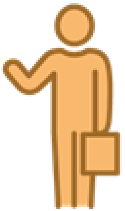 Explainability of Input
Answer
{Yes,No,Undecided}
Question
Given model M, is correctness property  true for all executions?
I would like to ensure that M approximates my mental model M’
Developer
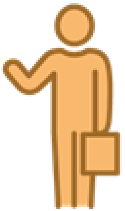 Explainability of Input
Answer
{Yes,No,Undecided}
Question
Given model M, is correctness property  true for all executions?
I would like to ensure that  approximates my mental model ’
Developer
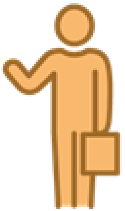 Explainability of Input
Answer
{Yes,No,Undecided}
Question
Given model M, is correctness property  true for all executions?
I would like the tool to provide a default M and  and then translate these to me.
Developer
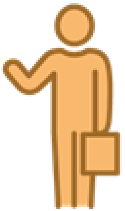 Explainability of Input: Real-Time Scheduling
Answer
{Yes,No,Undecided}
Question
Is the following
sporadic taskset
  T1=_, C1=_
  T2=_, C2=_
schedulable?
Developer
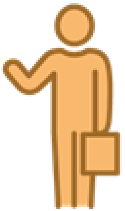 Explainability of Input: Real-Time Scheduling
Answer
{Yes,No,Undecided}
Question
Is the following
sporadic taskset
  T1=_, C1=_
  T2=_, C2=_
schedulable?
Setdefaultinput
Developer
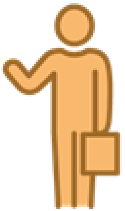 Explainability of Input: Real-Time Scheduling
Answer
{Yes,No,Undecided}
Question
Is the following
sporadic taskset
  T1=5, C1=1
  T2=8, C2=4
schedulable?
Setdefaultinput
Developer
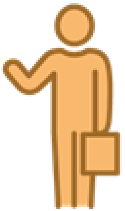 Explainability of Input: Real-Time Scheduling
Answer
{Yes,No,Undecided}
Question
Is the following
sporadic taskset
  T1=5, C1=1
  T2=8, C2=4
schedulable?
Explain whatinput means(give a simple, potentially incorrect, explanation)
Developer
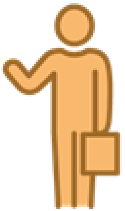 Explainability of Input: Real-Time Scheduling
Thread 1
  t=now()+5  while (1) {
    delay_until(t)    do_work(1)    t=t+5
  }

Thread 2
  t=now()+8  while (1) {
    delay_until(t)    do_work(4)    t=t+8
  }
Answer
{Yes,No,Undecided}
Question
Is the following
sporadic taskset
  T1=5, C1=1
  T2=8, C2=4
schedulable?
Developer
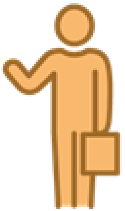 Explainability of Input: Real-Time Scheduling
Answer
{Yes,No,Undecided}
Question
Is the following
sporadic taskset
  T1=5, C1=1
  T2=8, C2=4
schedulable?
Explain whatinput means(give a more accurate, explanation)
Developer
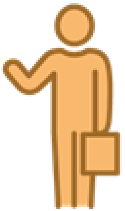 Explainability of Input: Real-Time Scheduling
Thread 1
  t=now()+5  while (1) {
    delay_until(t)    do_work(rand(0,1))    t=t+5
  }

Thread 2
  t=now()+8  while (1) {
    delay_until(t)    do_work(rand(0,4))    t=t+8
  }
Answer
{Yes,No,Undecided}
Question
Is the following
sporadic taskset
  T1=5, C1=1
  T2=8, C2=4
schedulable?
Developer
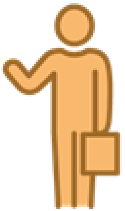 Explainability of Input: Real-Time Scheduling
Answer
{Yes,No,Undecided}
Question
Is the following
sporadic taskset
  T1=5, C1=1
  T2=8, C2=4
schedulable?
Explain whatinput means(give an even more accurate, explanation)
Developer
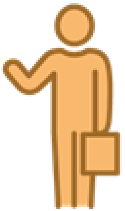 Explainability of Input: Real-Time Scheduling
Thread 1
  t=now()+5+rand(0,inf)  while (1) {
    delay_until(t)    do_work(rand(0,1))    t=t+5+rand(0,inf)
  }

Thread 2
  t=now()+8+rand(0,inf)  while (1) {
    delay_until(t)    do_work(rand(0,4))    t=t+8+rand(0,inf)
  }
Answer
{Yes,No,Undecided}
Question
Is the following
sporadic taskset
  T1=5, C1=1
  T2=8, C2=4
schedulable?
Developer
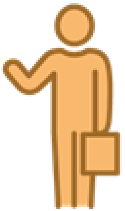 Explainability of Input: Real-Time Scheduling
Answer
Thread 1
  t=now()+5+rand(0,inf)  while (1) {
    delay_until(t)    do_work(rand(0,1))    t=t+5+rand(0,inf)
  }

Thread 2
  t=now()+8+rand(0,inf)  while (1) {
    delay_until(t)    do_work(rand(0,4))    t=t+8+rand(0,inf)
  }
{Yes,No,Undecided}
Question
Is the following
sporadic taskset
  T1=5, C1=1
  T2=8, C2=4
schedulable?
Now, I understand what these parameters mean.
Developer
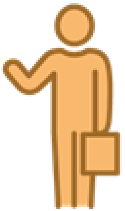 Explainability of Input: Real-Time Scheduling
Answer
Thread 1
  t=now()+5+rand(0,inf)  while (1) {
    delay_until(t)    do_work(rand(0,1))    t=t+5+rand(0,inf)
  }

Thread 2
  t=now()+8+rand(0,inf)  while (1) {
    delay_until(t)    do_work(rand(0,4))    t=t+8+rand(0,inf)
  }
{Yes,No,Undecided}
Question
Is the following
sporadic taskset
  T1=5, C1=1
  T2=8, C2=4
schedulable?
I want to change these parameters so that they reflect the system I want to analyze
Developer
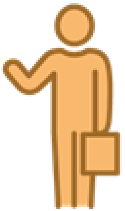 Explainability of Input: Real-Time Scheduling
Answer
Thread 1
  t=now()+5+rand(0,inf)  while (1) {
    delay_until(t)    do_work(rand(0,1))    t=t+5+rand(0,inf)
  }

Thread 2
  t=now()+8+rand(0,inf)  while (1) {
    delay_until(t)    do_work(rand(0,4))    t=t+8+rand(0,inf)
  }
{Yes,No,Undecided}
Question
Is the following
sporadic taskset
  T1=5, C1=1
  T2=8, C2=4
schedulable?
Change parameters to 11,13,4,3
Developer
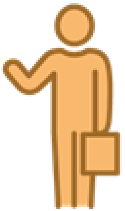 Explainability of Input: Real-Time Scheduling
Answer
Thread 1
  t=now()+5+rand(0,inf)  while (1) {
    delay_until(t)    do_work(rand(0,1))    t=t+5+rand(0,inf)
  }

Thread 2
  t=now()+8+rand(0,inf)  while (1) {
    delay_until(t)    do_work(rand(0,4))    t=t+8+rand(0,inf)
  }
{Yes,No,Undecided}
Question
Is the following
sporadic taskset
  T1=11, C1=4
  T2=13, C2=3
schedulable?
Developer
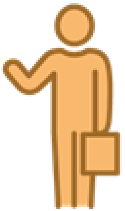 Explainability of Input: Real-Time Scheduling
Answer
Thread 1
  t=now()+5+rand(0,inf)  while (1) {
    delay_until(t)    do_work(rand(0,1))    t=t+5+rand(0,inf)
  }

Thread 2
  t=now()+8+rand(0,inf)  while (1) {
    delay_until(t)    do_work(rand(0,4))    t=t+8+rand(0,inf)
  }
{Yes,No,Undecided}
Question
Is the following
sporadic taskset
  T1=11, C1=4
  T2=13, C2=3
schedulable?
Explain whatinput means
Developer
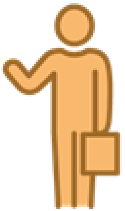 Explainability of Input: Real-Time Scheduling
Answer
Thread 1
  t=now()+11+rand(0,inf)  while (1) {
    delay_until(t)    do_work(rand(0,4))    t=t+11+rand(0,inf)
  }

Thread 2
  t=now()+13+rand(0,inf)  while (1) {
    delay_until(t)    do_work(rand(0,3))    t=t+13+rand(0,inf)
  }
{Yes,No,Undecided}
Question
Is the following
sporadic taskset
  T1=11, C1=4
  T2=13, C2=3
schedulable?
Developer
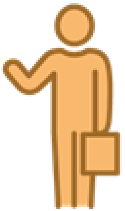 Explainability of Input: Real-Time Scheduling
Answer
Thread 1
  t=now()+11+rand(0,inf)  while (1) {
    delay_until(t)    do_work(rand(0,4))    t=t+11+rand(0,inf)
  }

Thread 2
  t=now()+13+rand(0,inf)  while (1) {
    delay_until(t)    do_work(rand(0,3))    t=t+13+rand(0,inf)
  }
{Yes,No,Undecided}
Question
Is the following
sporadic taskset
  T1=11, C1=4
  T2=13, C2=3
schedulable?
I don’t know the meaning of the word “schedulable”
Developer
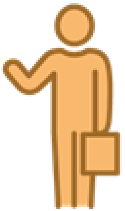 Explainability of Input: Real-Time Scheduling
Thread 1
  t=now()+11+rand(0,inf)  while (1) {
    delay_until(t)    do_work(rand(0,4))    t=t+11+rand(0,inf)
  }

Thread 2
  t=now()+13+rand(0,inf)  while (1) {
    delay_until(t)    do_work(rand(0,3))    t=t+13+rand(0,inf)
  }
Answer
{Yes,No,Undecided}
Question
Is the following
sporadic taskset
  T1=11, C1=4
  T2=13, C2=3
schedulable?
Explain “schedulable” in a simple,
potentially inaccurate way
Developer
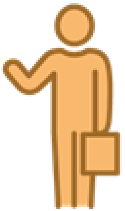 Explainability of Input: Real-Time Scheduling
Thread 1
  t=now()+11+rand(0,inf)  while (1) {
    assert(now()<=t)    delay_until(t)    do_work(rand(0,4))    t=t+11+rand(0,inf)
  }

Thread 2
  t=now()+13+rand(0,inf)  while (1) {
    assert(now()<=t)    delay_until(t)    do_work(rand(0,3))    t=t+13+rand(0,inf)
  }
Answer
{Yes,No,Undecided}
Question
Is the following
sporadic taskset
  T1=11, C1=4
  T2=13, C2=3
schedulable?
Developer
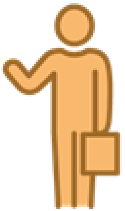 Explainability of Input: Real-Time Scheduling
Thread 1
  t=now()+11+rand(0,inf)  while (1) {
    assert(now()<=t)    delay_until(t)    do_work(rand(0,4))    t=t+11+rand(0,inf)
  }

Thread 2
  t=now()+13+rand(0,inf)  while (1) {
    assert(now()<=t)    delay_until(t)    do_work(rand(0,3))    t=t+13+rand(0,inf)
  }
Answer
{Yes,No,Undecided}
Question
Is the following
sporadic taskset
  T1=11, C1=4
  T2=13, C2=3
schedulable?
Explain “schedulable” moreaccurately
Developer
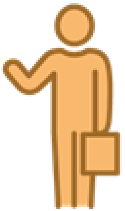 Explainability of Input: Real-Time Scheduling
Thread 1
  gap=rand(0,inf)  t=now()+11+gap  while (1) {
    assert(now()<=t-gap)    delay_until(t)    do_work(rand(0,4))    gap=rand(0,inf)       t=t+11+gap
  }

Thread 2
  gap=rand(0,inf)  t=now()+13+gap  while (1) {
    assert(now()<=t-gap)    delay_until(t)    do_work(rand(0,3))    gap=rand(0,inf)     t=t+13+gap
  }
Answer
{Yes,No,Undecided}
Question
Is the following
sporadic taskset
  T1=11, C1=4
  T2=13, C2=3
schedulable?
Developer
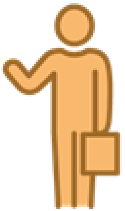 Explainability of Input: Real-Time Scheduling
Thread 1
  gap=rand(0,inf)  t=now()+11+gap  while (1) {
    assert(now()<=t-gap)    delay_until(t)    do_work(rand(0,4))    gap=rand(0,inf)       t=t+11+gap
  }

Thread 2
  gap=rand(0,inf)  t=now()+13+gap  while (1) {
    assert(now()<=t-gap)    delay_until(t)    do_work(rand(0,3))    gap=rand(0,inf)     t=t+13+gap
  }
Answer
{Yes,No,Undecided}
Question
Is the following
sporadic taskset
  T1=11, C1=4
  T2=13, C2=3
schedulable?
Now,  I know the meaning of the taskset parameters and the word “schedulable.” And the taskset parameters reflect the system I want to analyze
Developer
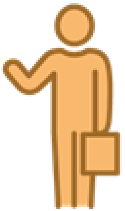 Explainability of Input: Real-Time Scheduling
Thread 1
  gap=rand(0,inf)  t=now()+11+gap  while (1) {
    assert(now()<=t-gap)    delay_until(t)    do_work(rand(0,4))    gap=rand(0,inf)       t=t+11+gap
  }

Thread 2
  gap=rand(0,inf)  t=now()+13+gap  while (1) {
    assert(now()<=t-gap)    delay_until(t)    do_work(rand(0,3))    gap=rand(0,inf)     t=t+13+gap
  }
Answer
{Yes,No,Undecided}
Question
Is the following
sporadic taskset
  T1=11, C1=4
  T2=13, C2=3
schedulable?
Run schedulability analysis
Developer
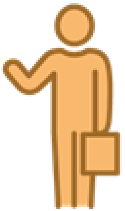 Explainability of Input: Real-Time Scheduling
Thread 1
  gap=rand(0,inf)  t=now()+11+gap  while (1) {
    assert(now()<=t-gap)    delay_until(t)    do_work(rand(0,4))    gap=rand(0,inf)       t=t+11+gap
  }

Thread 2
  gap=rand(0,inf)  t=now()+13+gap  while (1) {
    assert(now()<=t-gap)    delay_until(t)    do_work(rand(0,3))    gap=rand(0,inf)     t=t+13+gap
  }
Answer
Yes
Question
Is the following
sporadic taskset
  T1=11, C1=4
  T2=13, C2=3
schedulable?
Developer
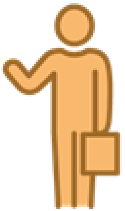 Explainability of Input: Real-Time Scheduling
Thread 1
  gap=rand(0,inf)  t=now()+11+gap  while (1) {
    assert(now()<=t-gap)    delay_until(t)    do_work(rand(0,4))    gap=rand(0,inf)       t=t+11+gap
  }

Thread 2
  gap=rand(0,inf)  t=now()+13+gap  while (1) {
    assert(now()<=t-gap)    delay_until(t)    do_work(rand(0,3))    gap=rand(0,inf)     t=t+13+gap
  }
Answer
Yes
Question
Is the following
sporadic taskset
  T1=11, C1=4
  T2=13, C2=3
schedulable?
Now,  I trust this result “Yes.”
Developer
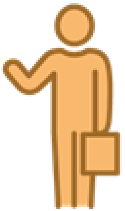 Problem: How to get developers and certifiers to trust FMs
Solution: Use Explanations
I see that you have used a FM tool that uses explanations and how you used the explanations. So I trust that it is SAFE.
Explanations
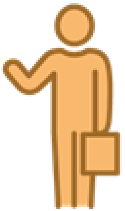 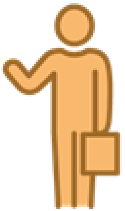 I have run Formal Methods (FM) tool and it outputs SAFE
Developer
Certifier
Conclusion
Explainability of real-time systems and their analysis:
   has the potential to make research results valuable to practitioners   is a new, rich, area of research